Звіт про роботу
 Молодіжної наукової ради КНУБА
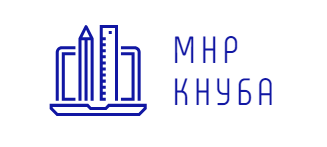 2018-2019 н.р.
ALLPPT.com _ Free PowerPoint Templates, Diagrams and Charts
Ми в онлайн
Сайт КНУБА: http://www.knuba.edu.ua/?page_id=32752
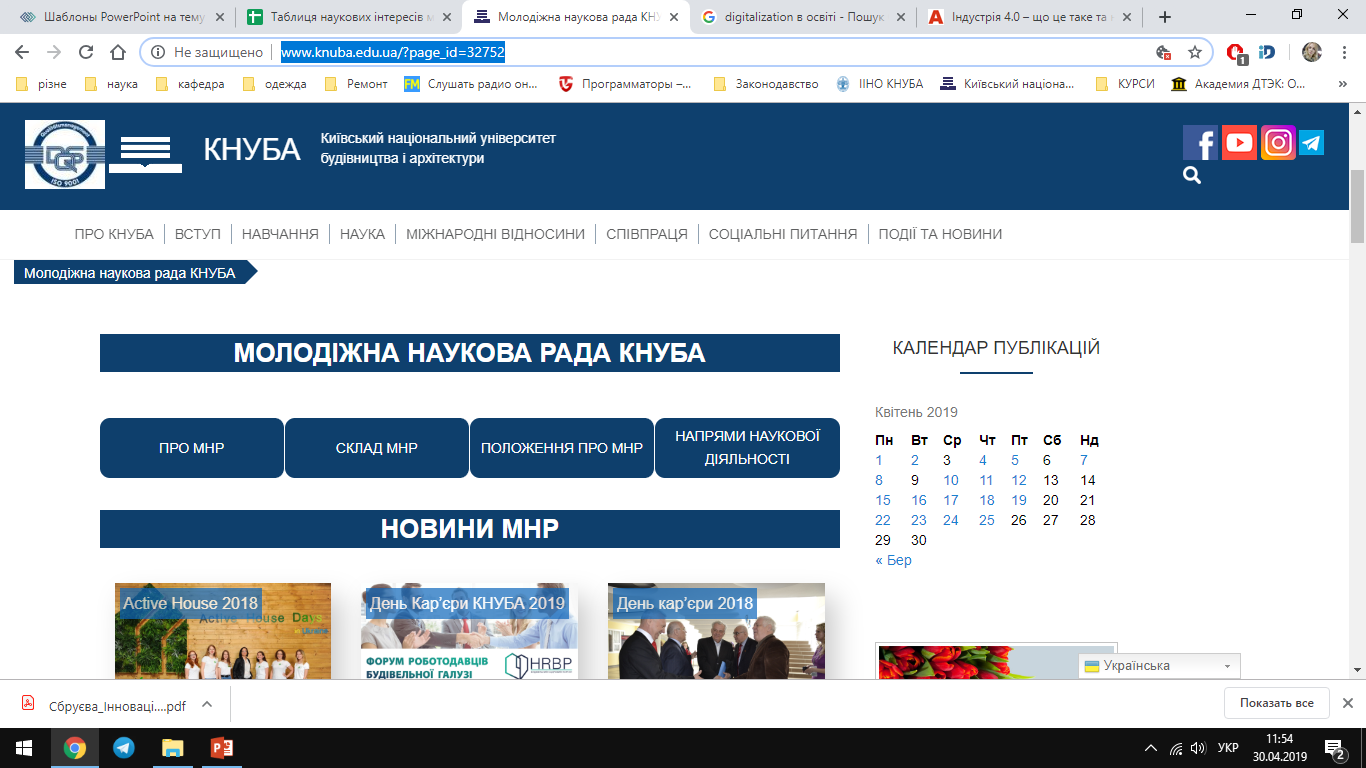 Ми в онлайн
Сторінка Facebook
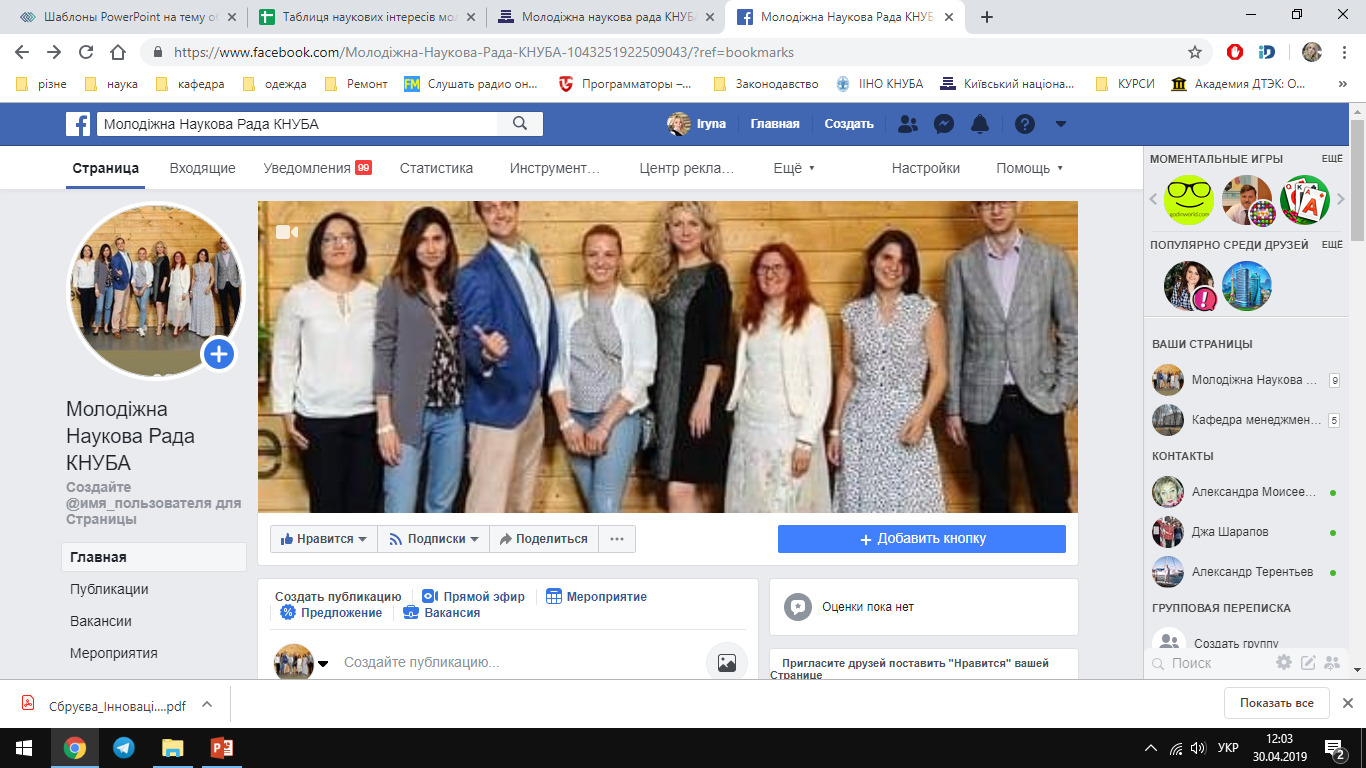 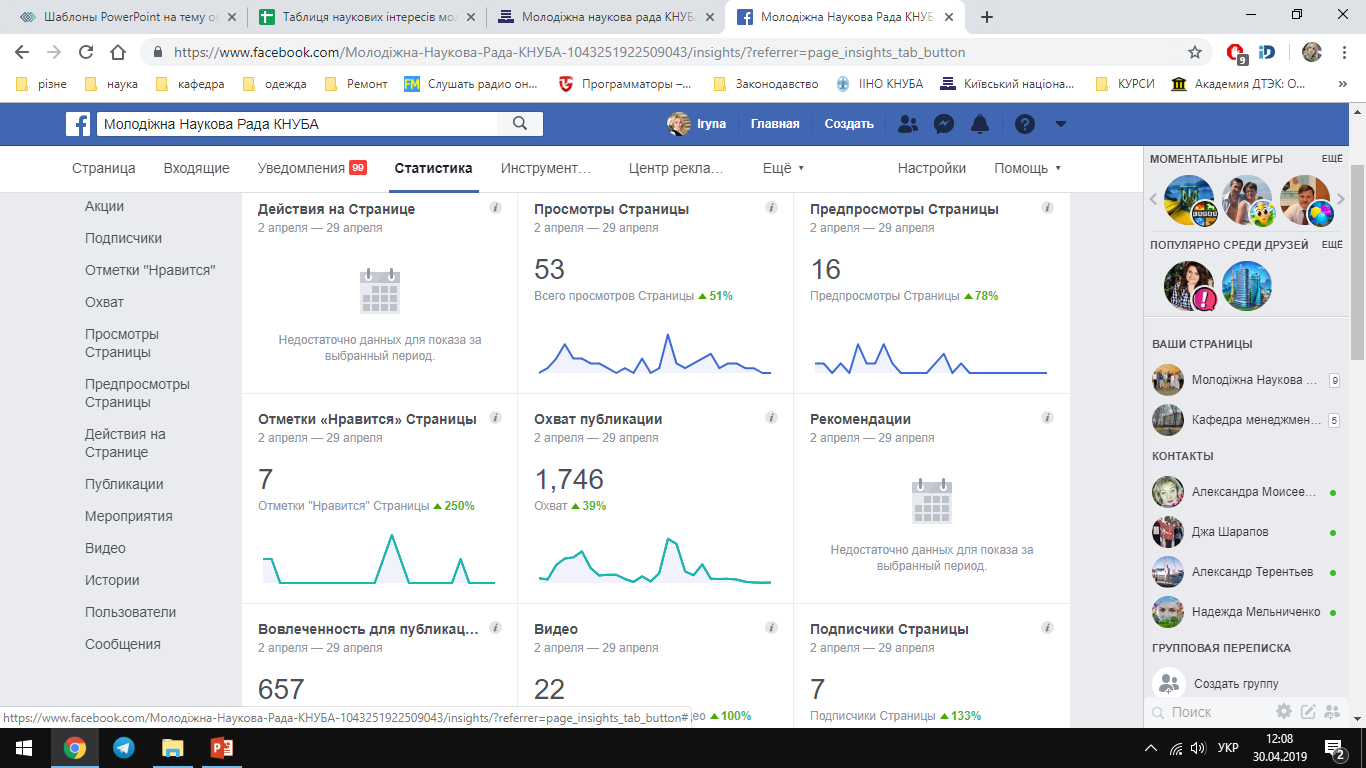 Члени Молодіжної наукової ради
Бондаренко Ольга Петрівна, к.т.н., доцент кафедри будівельних матеріалів
Вахула Володимир Романович, асистент кафедри теплогазопостачання та вентиляції
Гегер Анна Дмитрівна, к.т.н,  доцент кафедри архітектурних конструкцій
Жукова Олена Григорівна, к.т.н., доцент кафедри охорони праці і навколишнього середовища
Кащенко Тетяна Олександрівна, к.арх., доцент кафедри арх. проект. цив. будівель і споруд;
Івахненко Ірина Сергіївна, к.е.н., проф. кафедри менеджменту в будівництві;
Золотарь Людмила Вячеславівна,  асистент кафедри міського будівництва
Климчук Марина Миколаївна, к.е.н., проф. кафедри організації і управління будівництвом
Клис Максим Валерійович к.т.н., доцент кафедри організації і управління будівництвом;
Кожедуб Сергій Анатолійович к.т.н., доцент кафедри архітектурних конструкцій
Лаврухіна Катерина Олександрівна, фахівець 1-ї категорії будівельного факультету
Михальова Марія Юріївна, к.т.н., доцент кафедри землеустрою і кадастру
Підлуцький Василь Леонідович, к.т.н., доцент кафедри  основ і фундаментів
Плоска Ганна Віталіївна, аспірант кафедри архітектурних конструкцій
Приймаченко Олексій Віталійович, к.т.н. доцент кафедри міського будівництва
Петроченко Олексій В’ячеславович,  к.т.н., помічник ректора
Скочко Володимир Ігорович, к.т.н., доцент кафедри архітектурних конструкцій
Скочко Людмила Олегівна к.т.н, доцент кафедри основ і фундаментів
Соболевська Леся Георгіївна, асистент кафедри автоматизації технологічних процесів
Шарапа Сергій Павлович к.т.н доцент кафедри технології будівельного виробництва
Цифра Тетяна Юріївна, к.е.н., доцент кафедри економіки будівництва
Ященко Олексій Федорович, к.арх., доцент кафедри основ архітектури і архітектурного проект
Створено на google спільний файл «Таблиця наукових інтересів молодих вчених КНУБА»
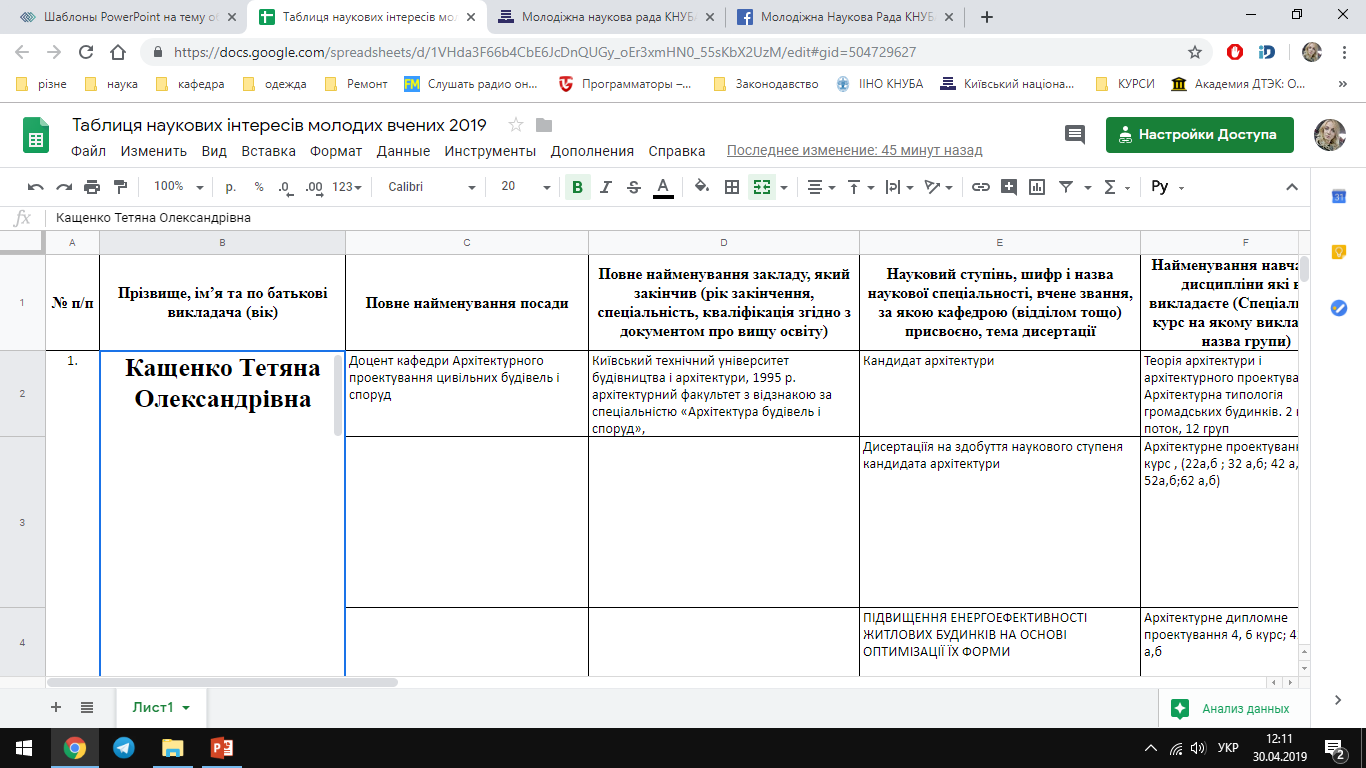 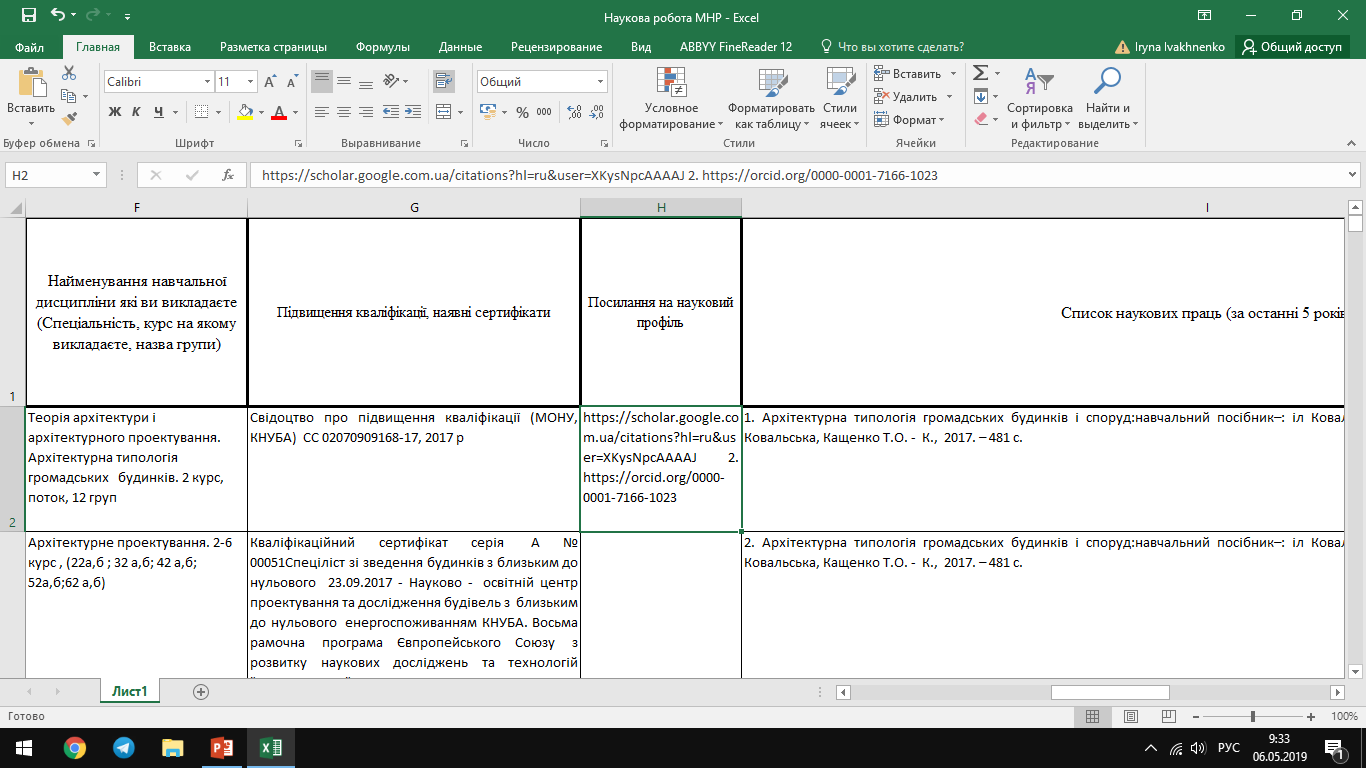 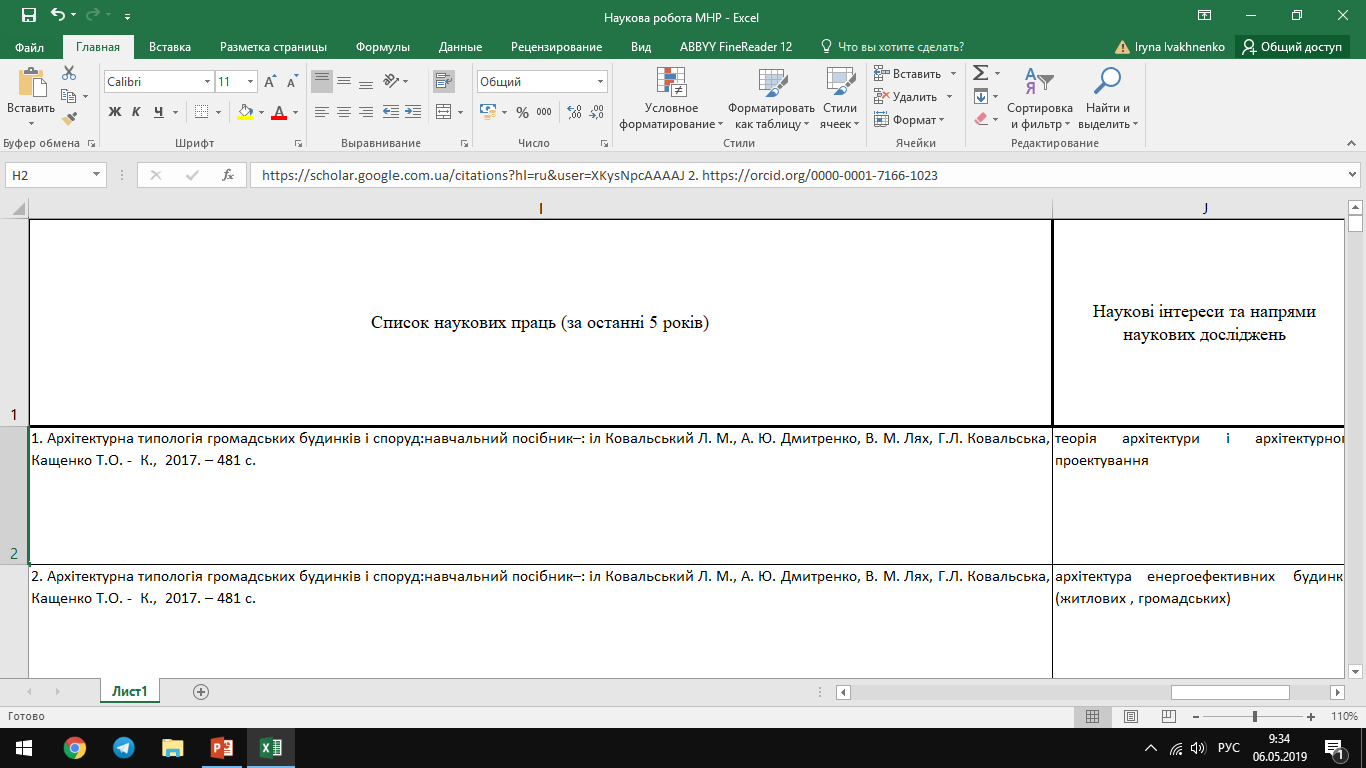 Наукові інтереси та напрями наукових    досліджень
За підтримки ректора було розроблено:
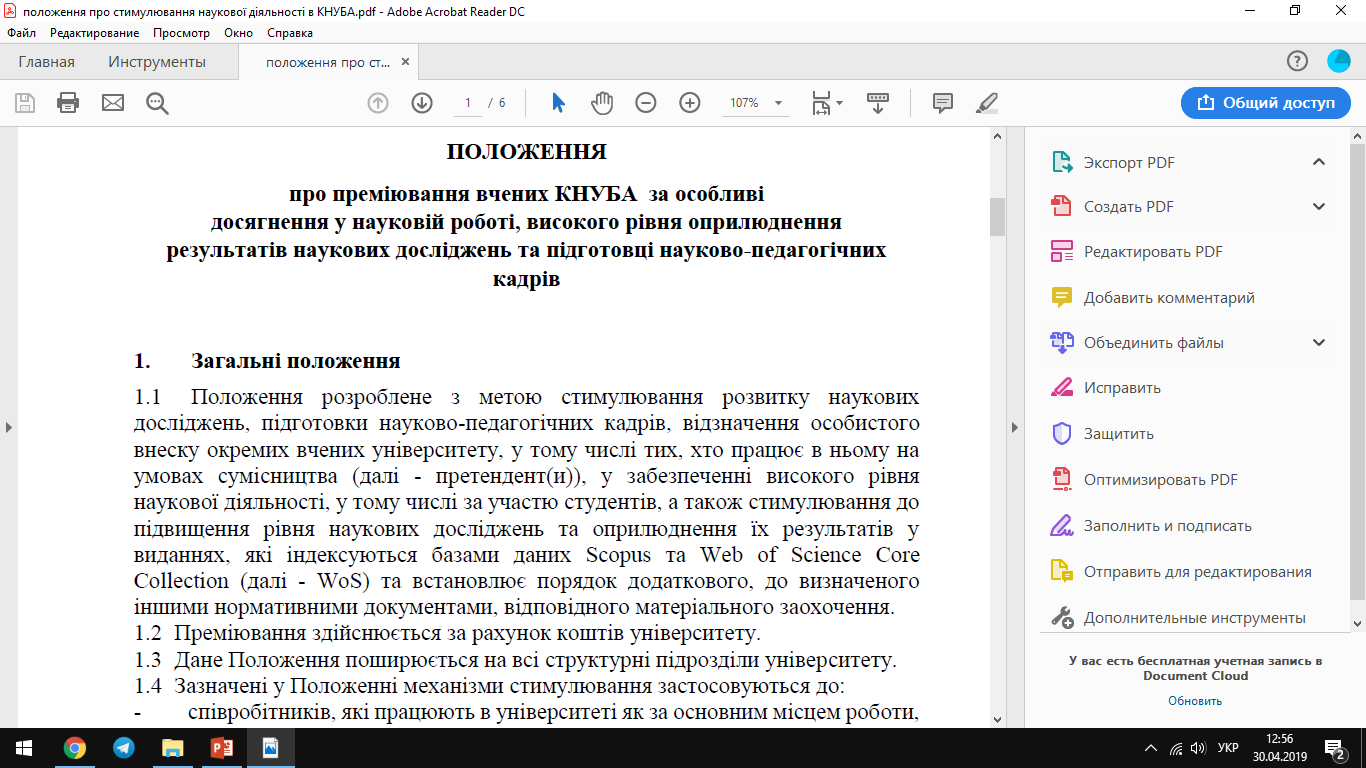 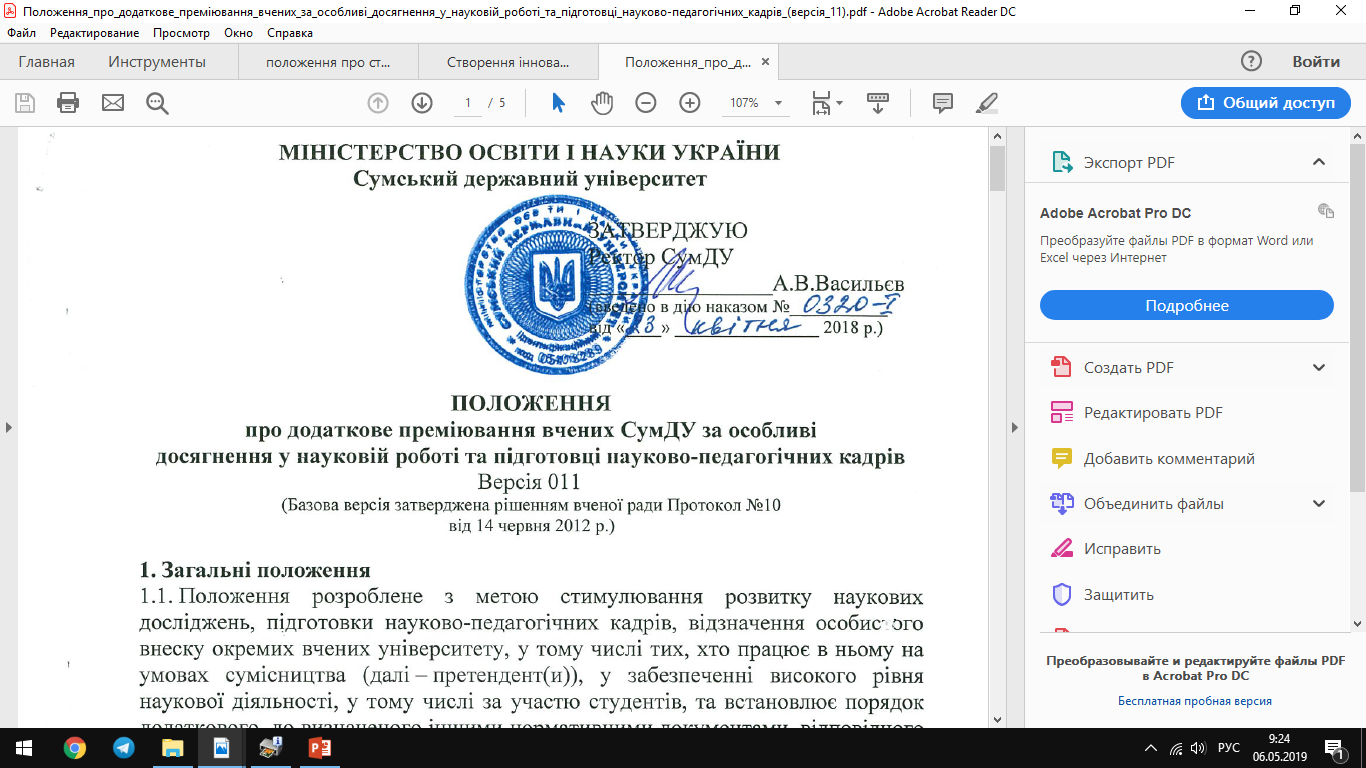 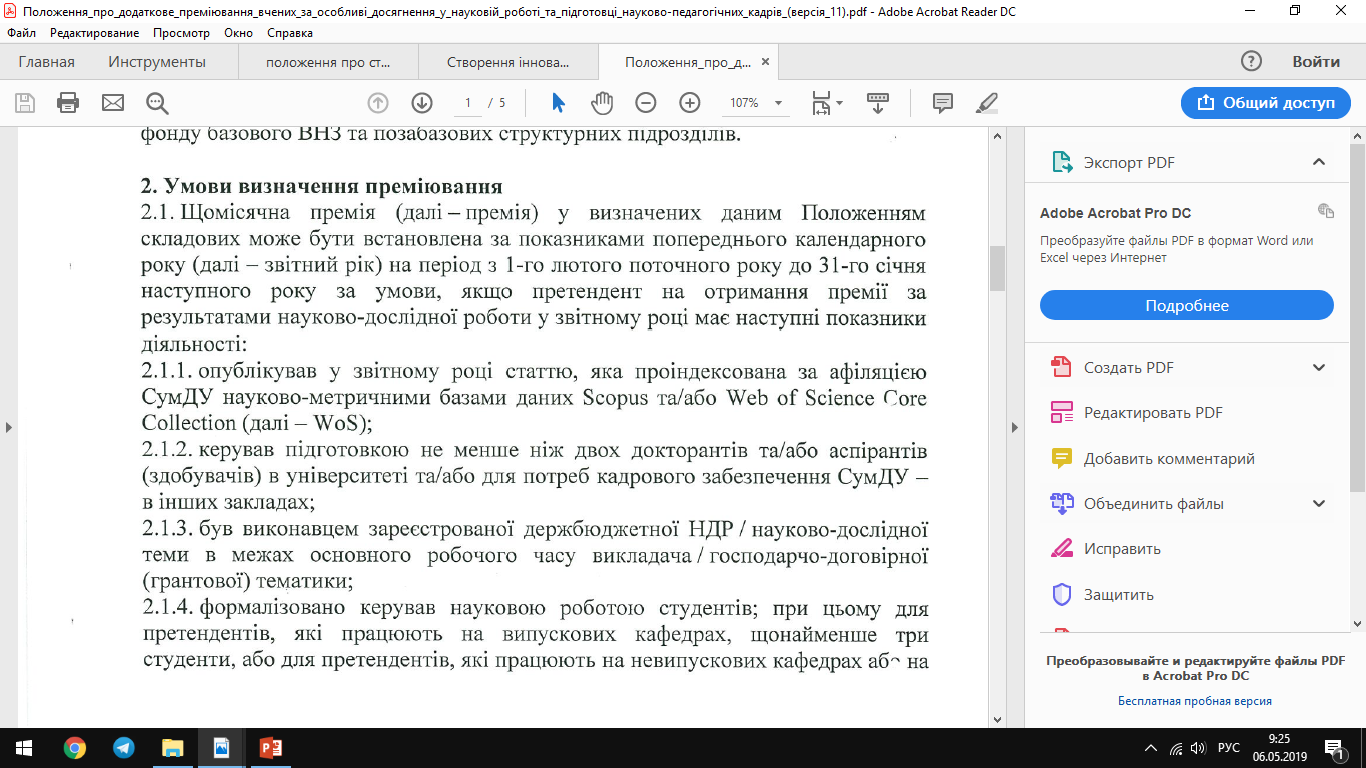 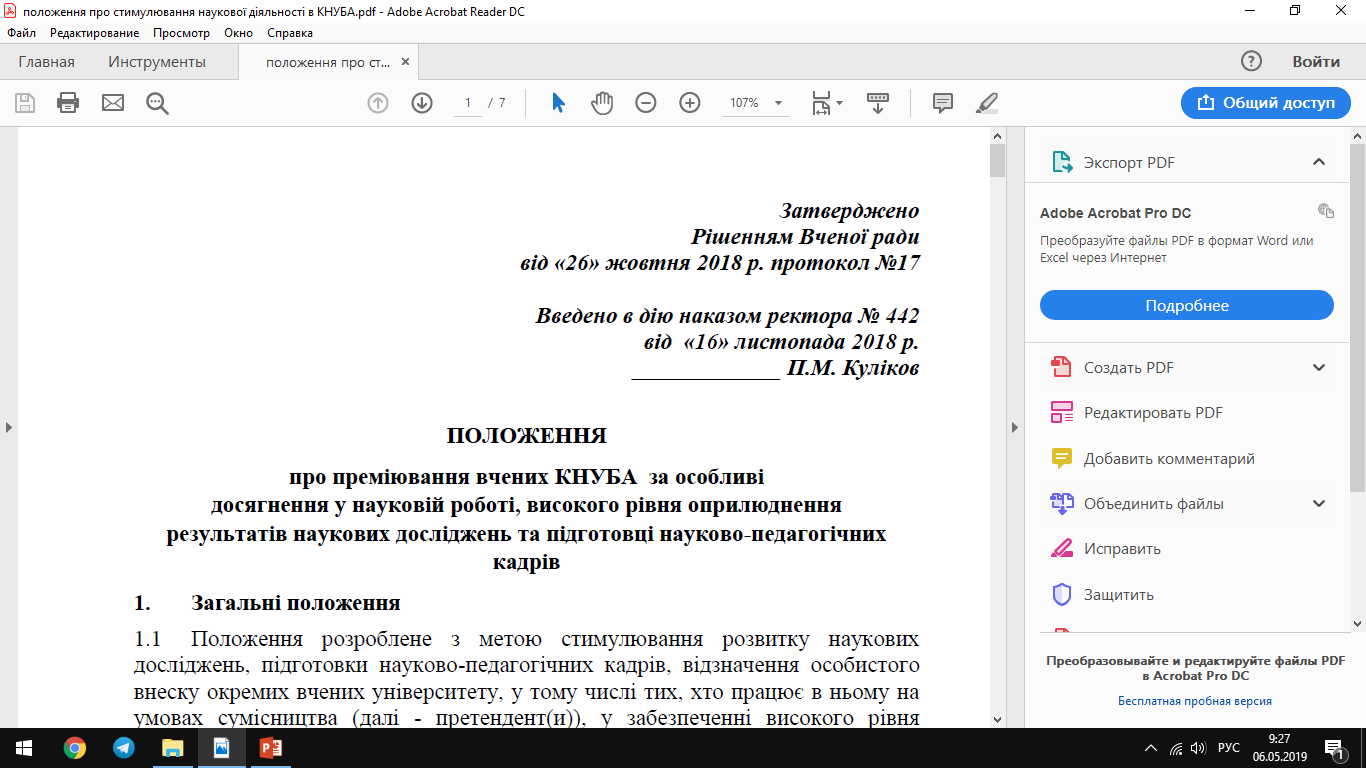 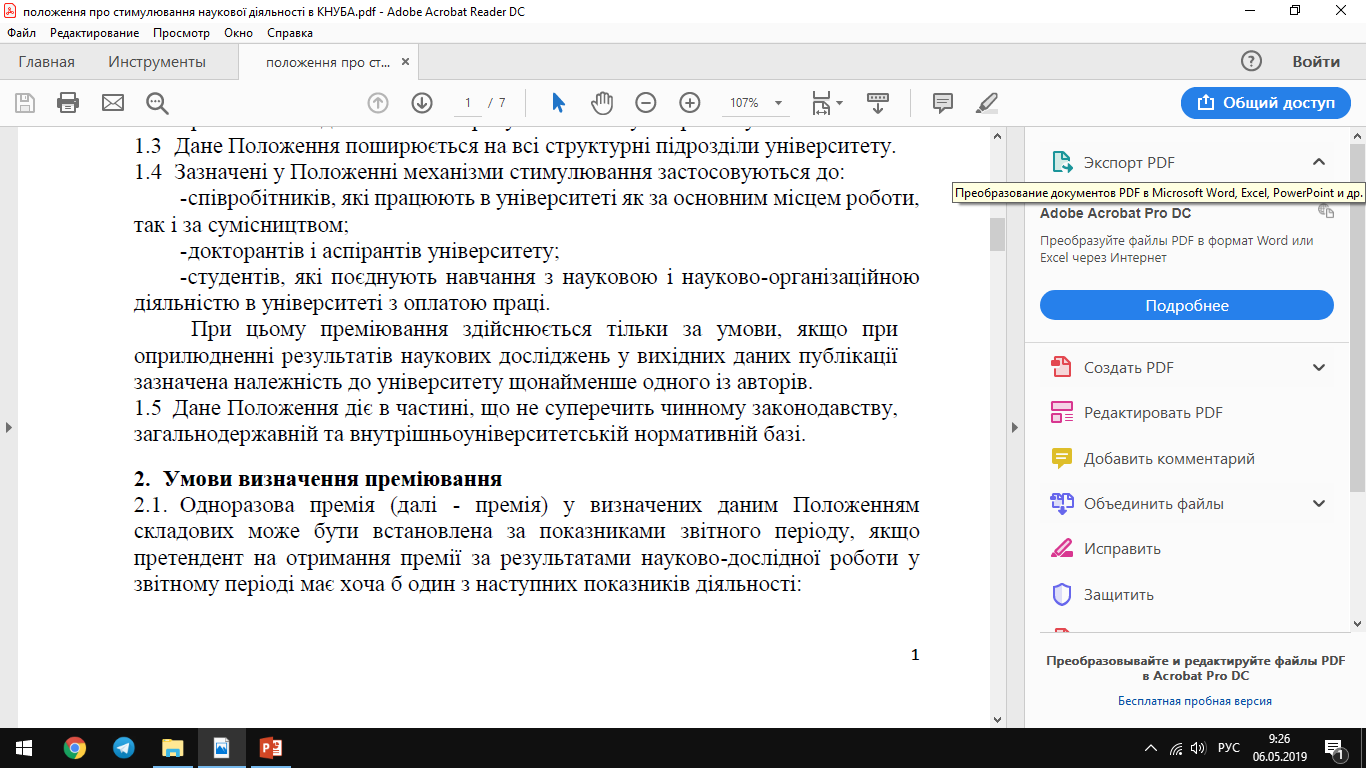 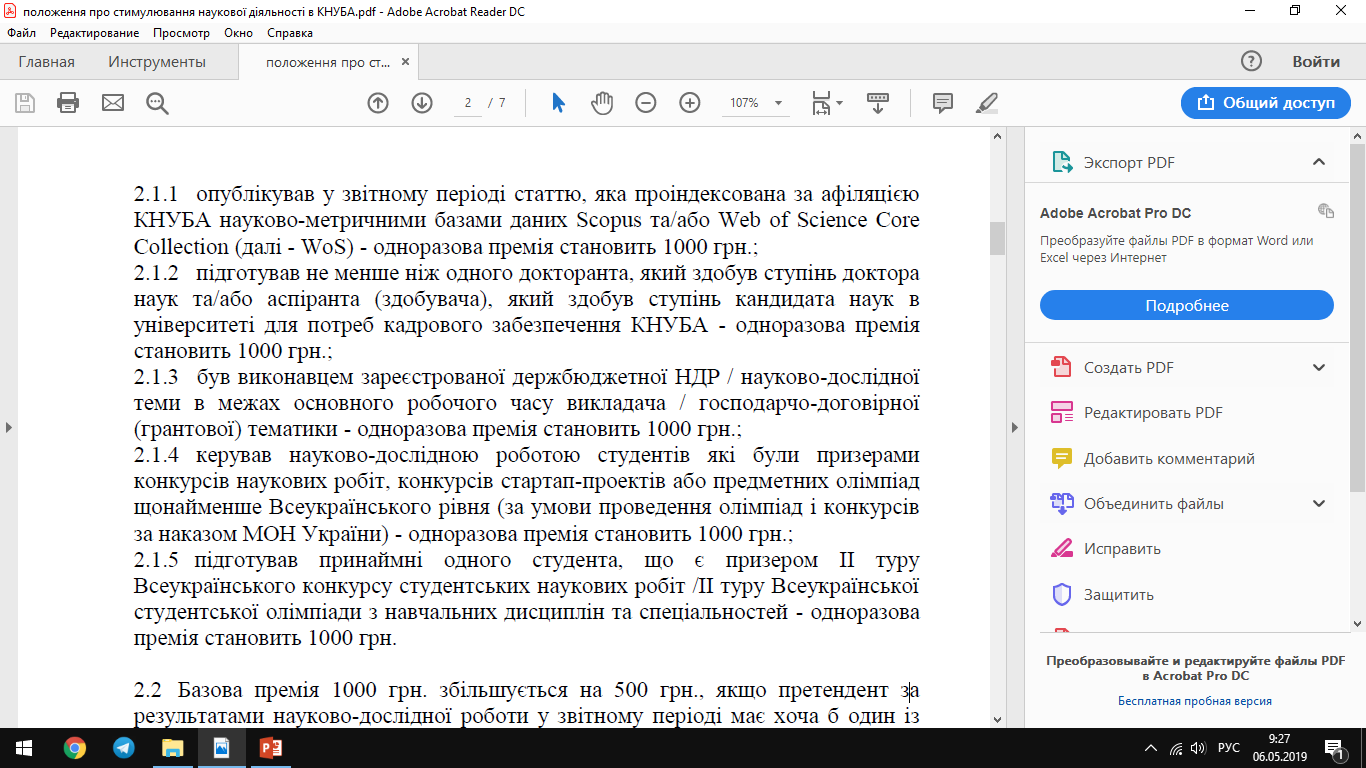 Взаємодія та координація діяльності Наукової Спілки Студентів КНУБА
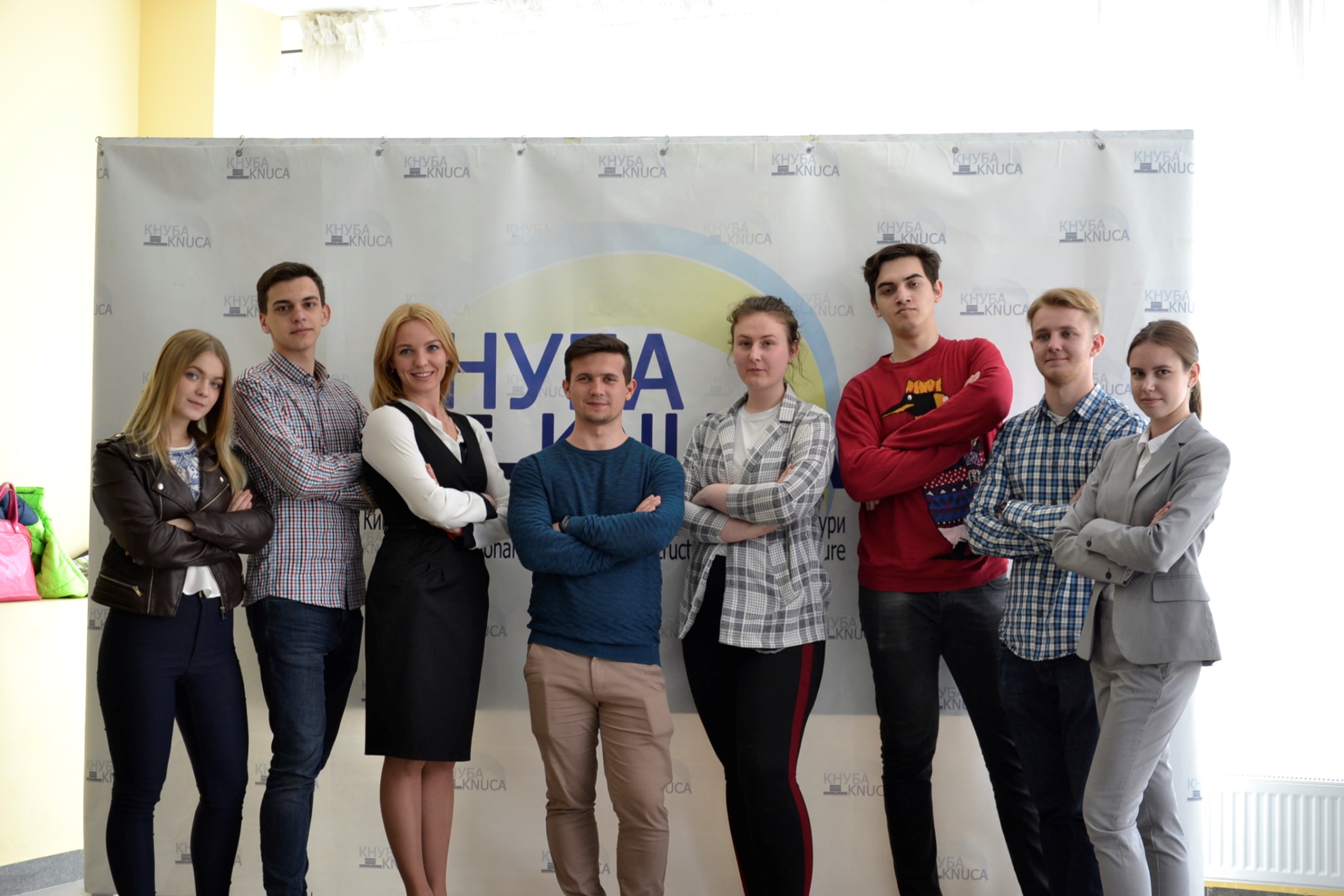 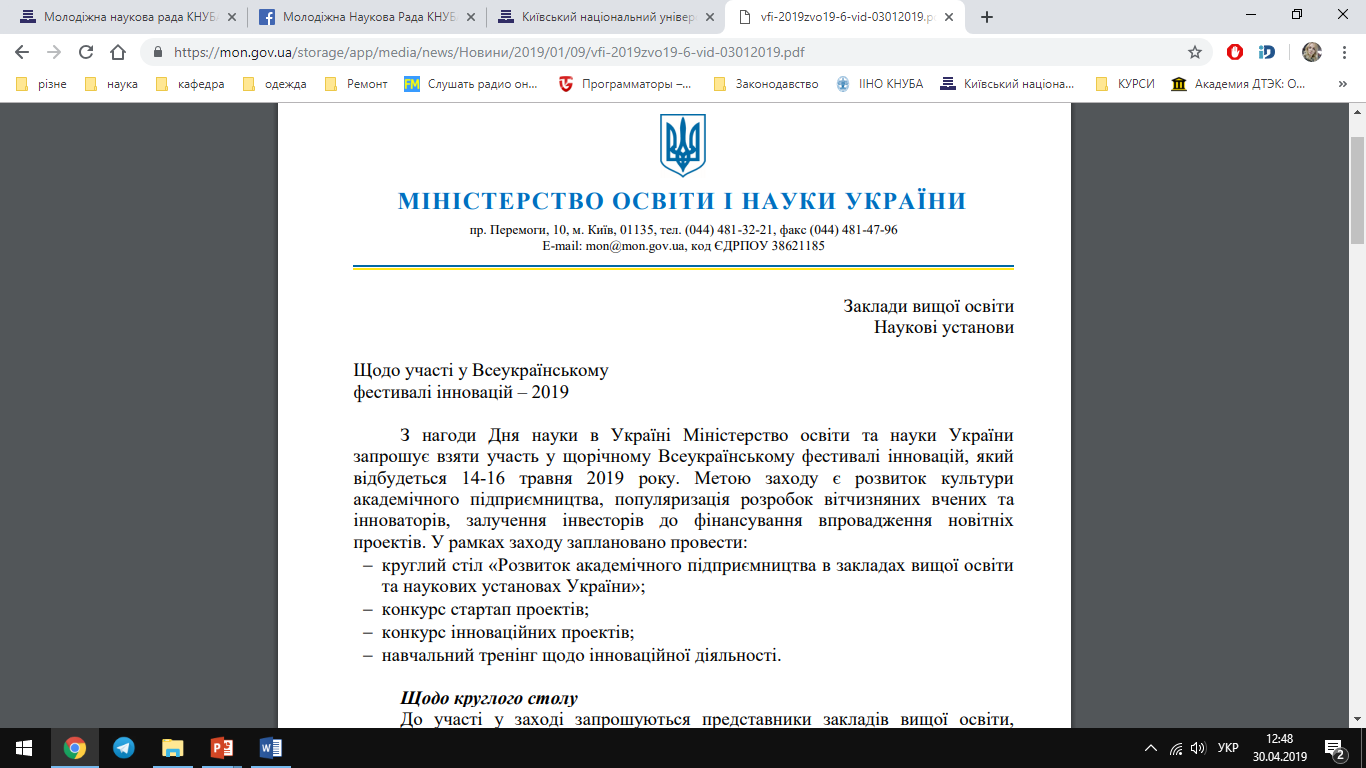 Подано заявку на участь у Всеукраїнському фестивалі інновацій-2019
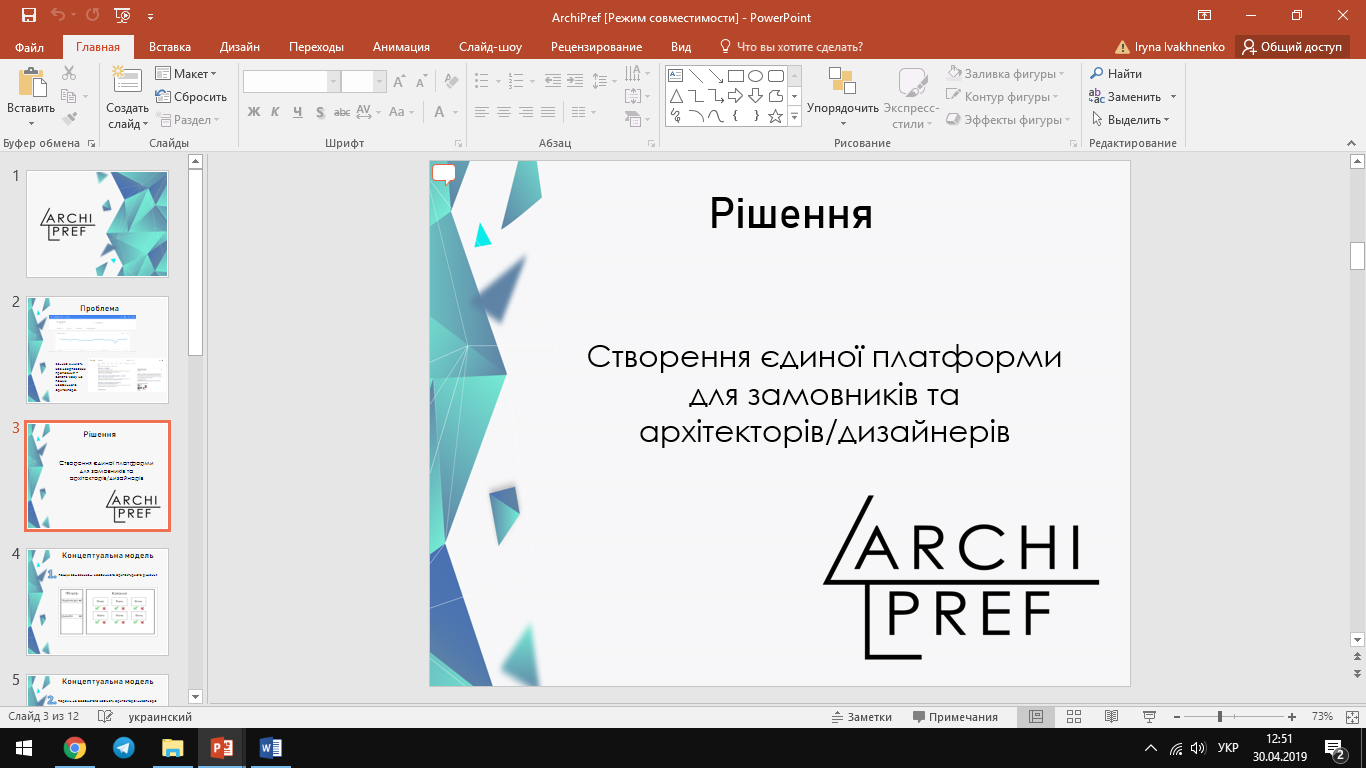 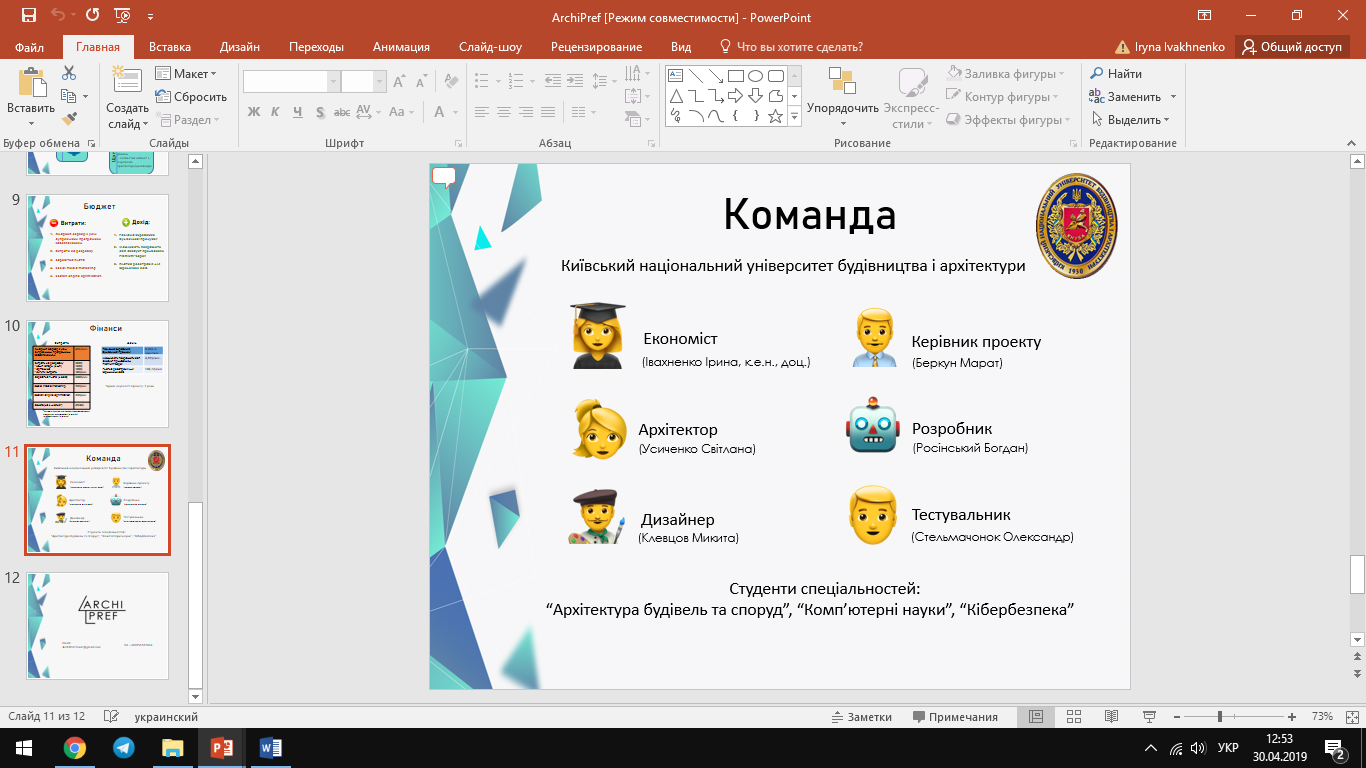 За ініціативи Молодіжної наукової ради та Наукової Спілки Студентів у КНУБА було підписано меморандум про відкриття в університеті YEP CLUB. Це перший крок до створення екосистеми сатрапів в Університеті!
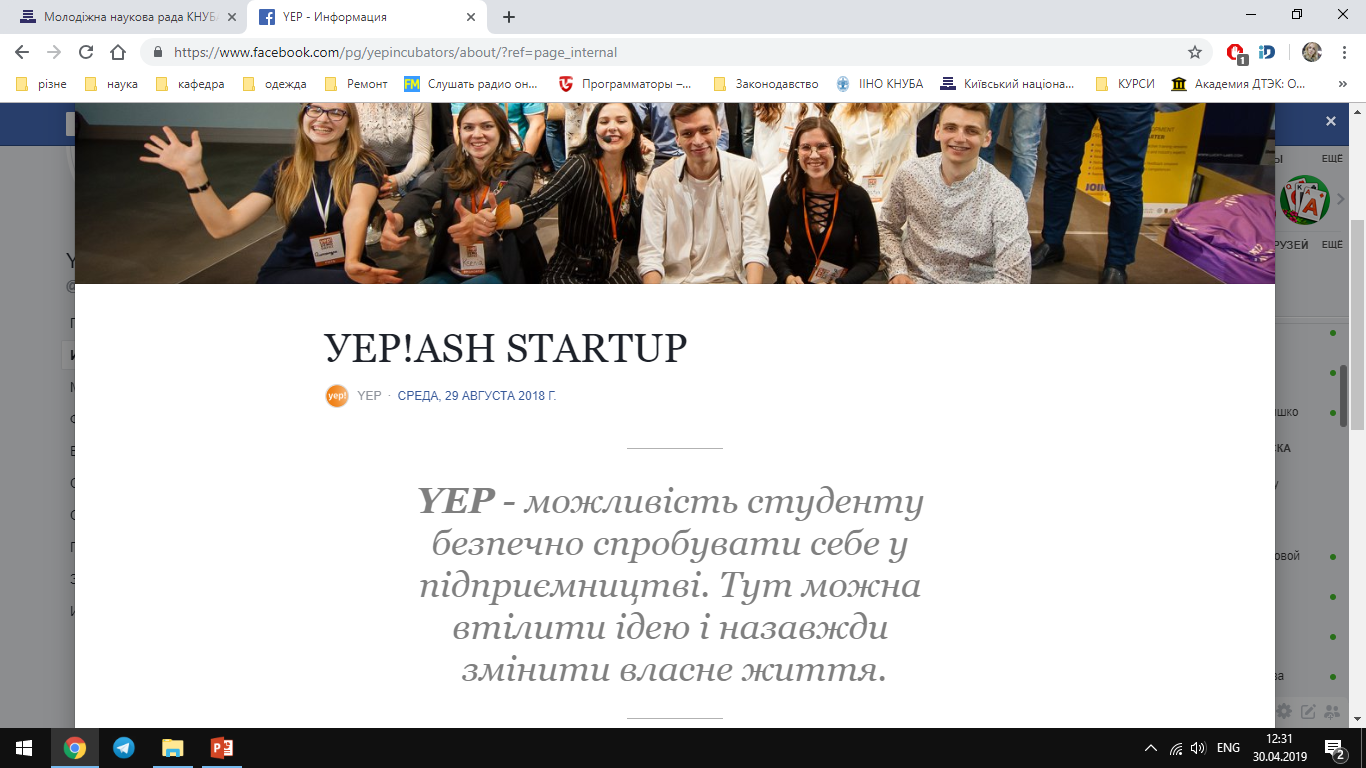 YEP - мережа академічних стартап-інкубаторів!
Створення аудиторій інноваційного навчання
Аудиторії 427 та 429
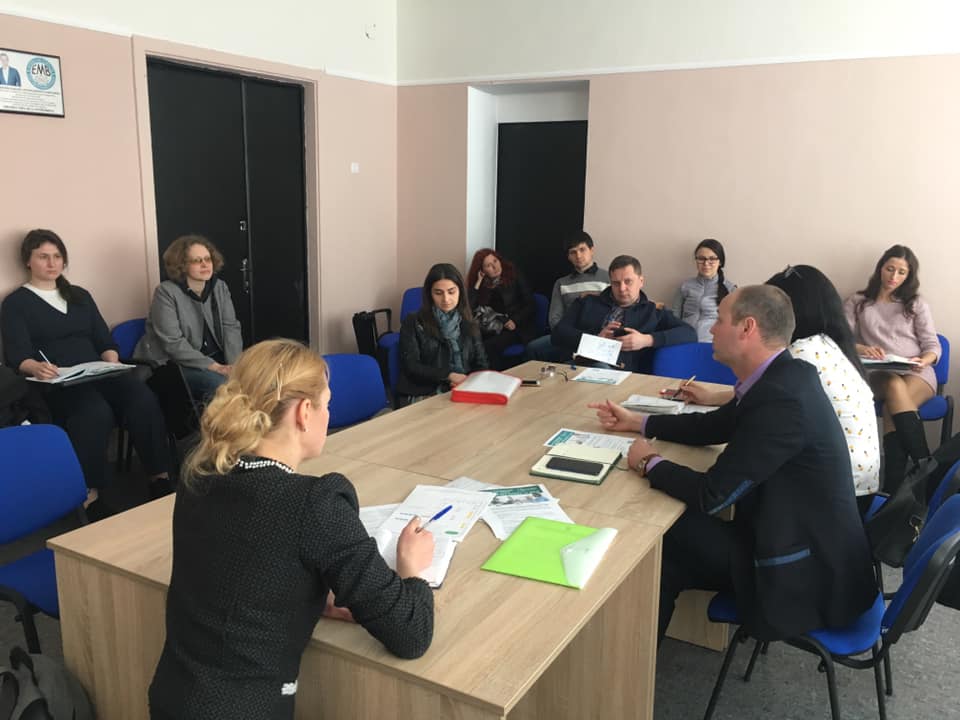 Організація та проведення наукових конференцій
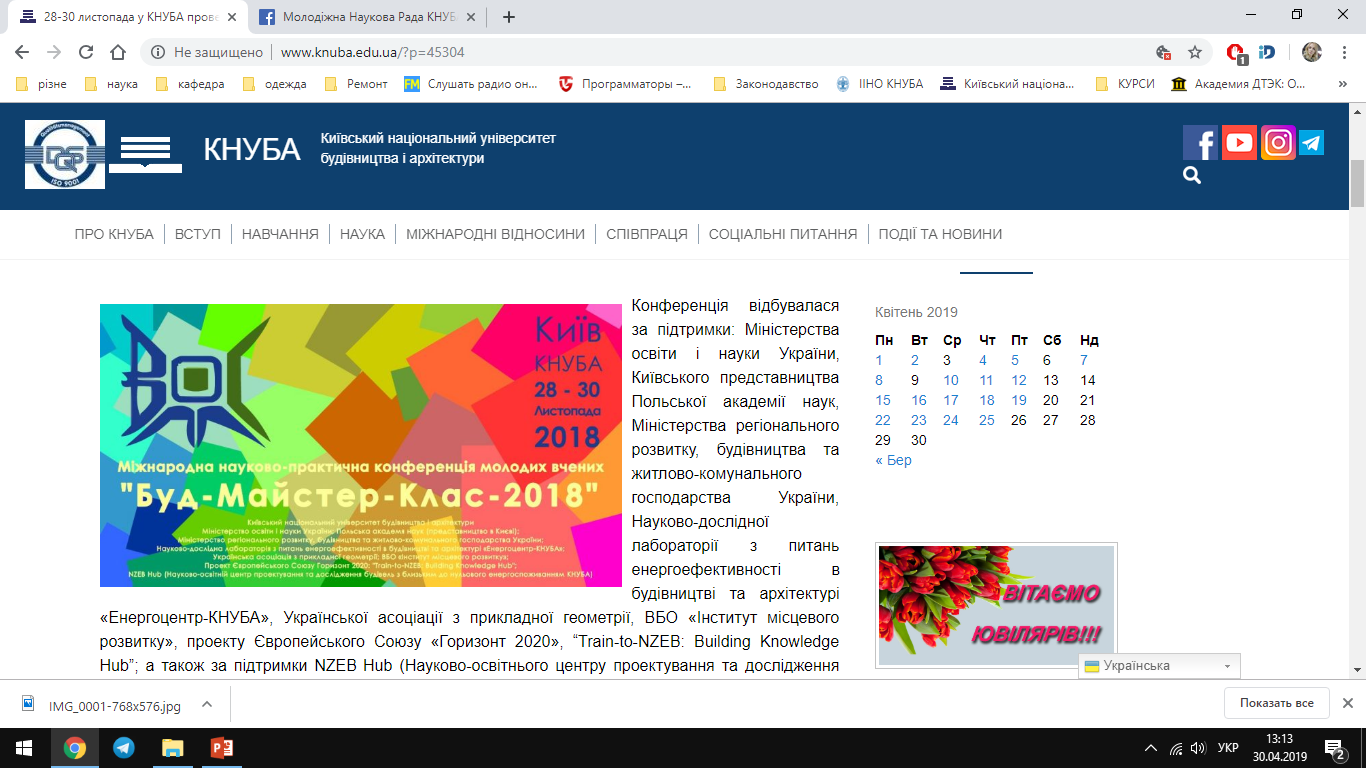 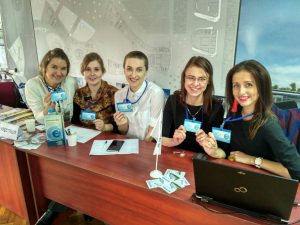 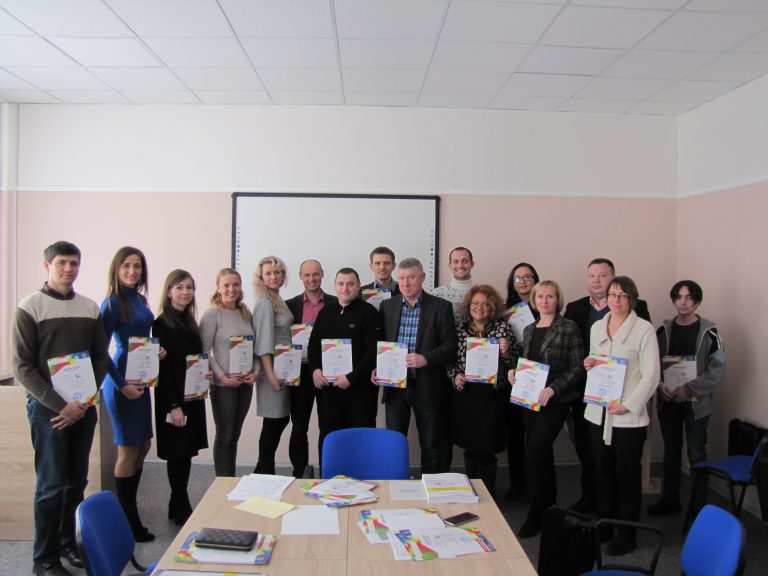 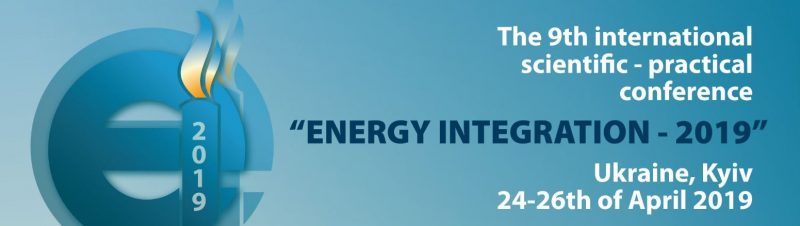 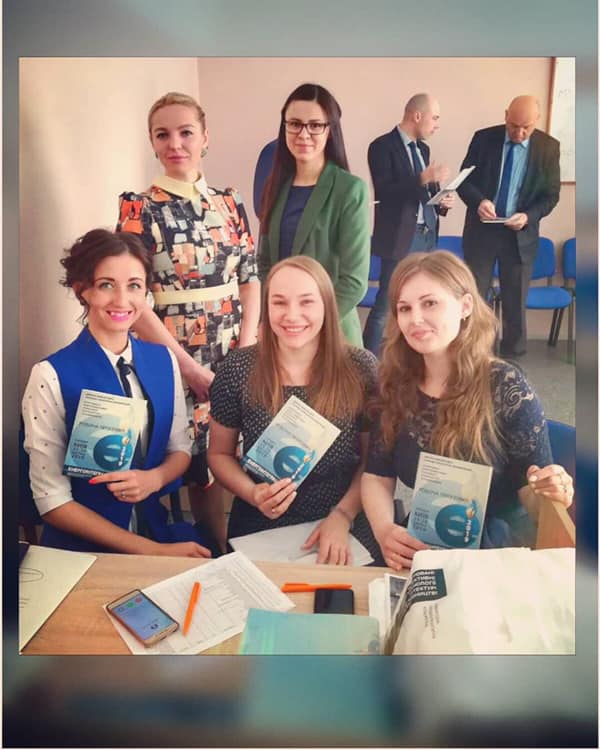 23 квітня 2019 року в Київському національному університеті будівництва і архітектури Молодіжною науковою радою спільно з Будівельним кадровим порталом було проведено Форум роботодавців та День кар'єри – 2019!
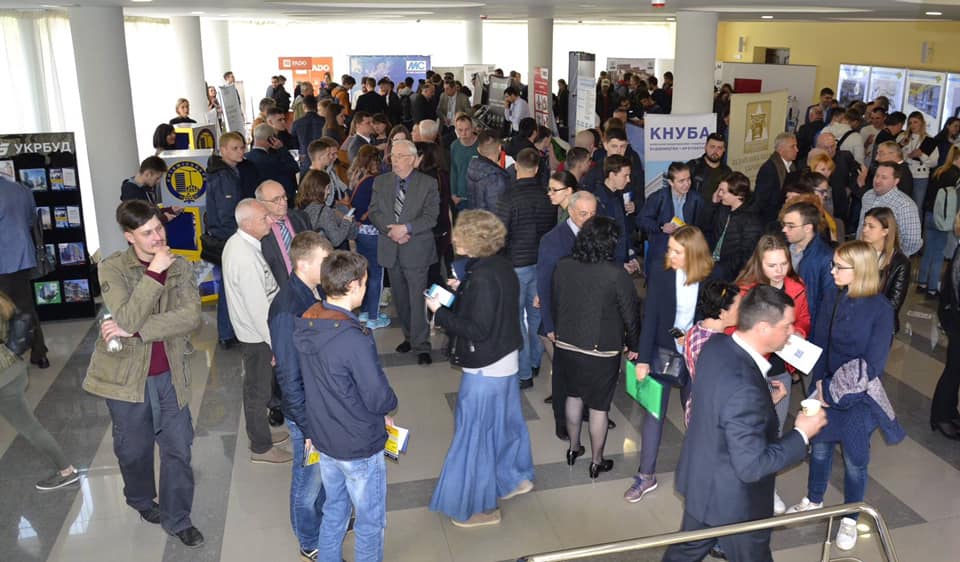 Студенти та гості відвідали експо-зону  "Ярмарку вакансій" з провідними       компаніями, панельну       дискусію щодо питань покращення освітнього             процесу, а також студентську панель і коворкінг-   зону з корисними та           цікавими виступами від роботодавців. 
Захід надав студентам та випускникам можливість знайти найкращі               варіанти співпраці та кар’єрного зростання!
Стажування Молодих вчених
Університетт імені Матея Бела в 
м. Банська Бистриця, Словаччина
RTU - Rīgas Tehniskā universitāte.
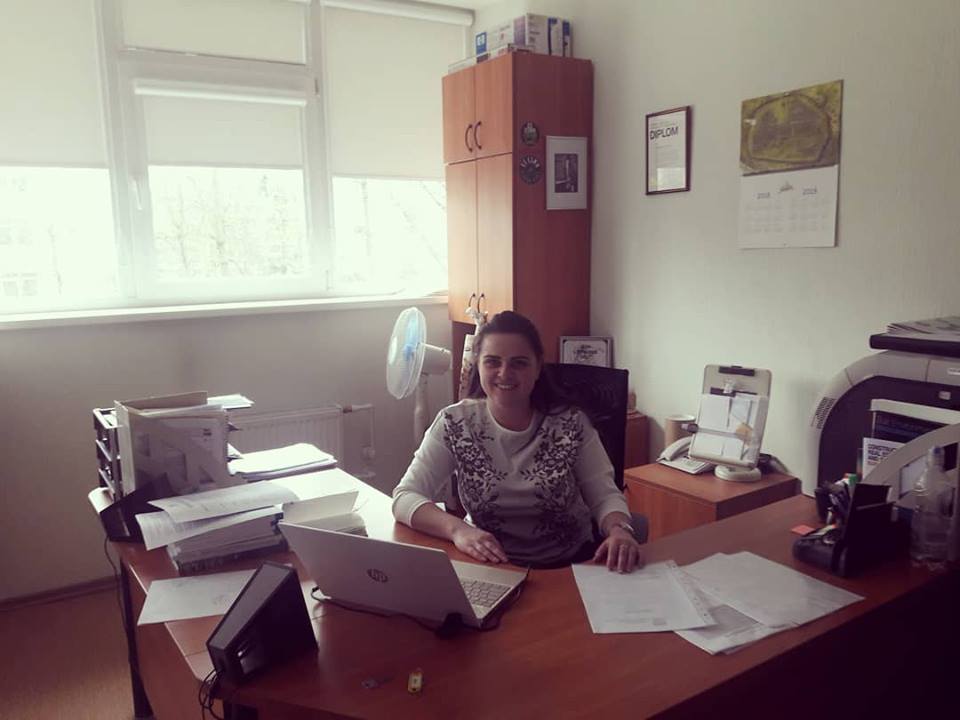 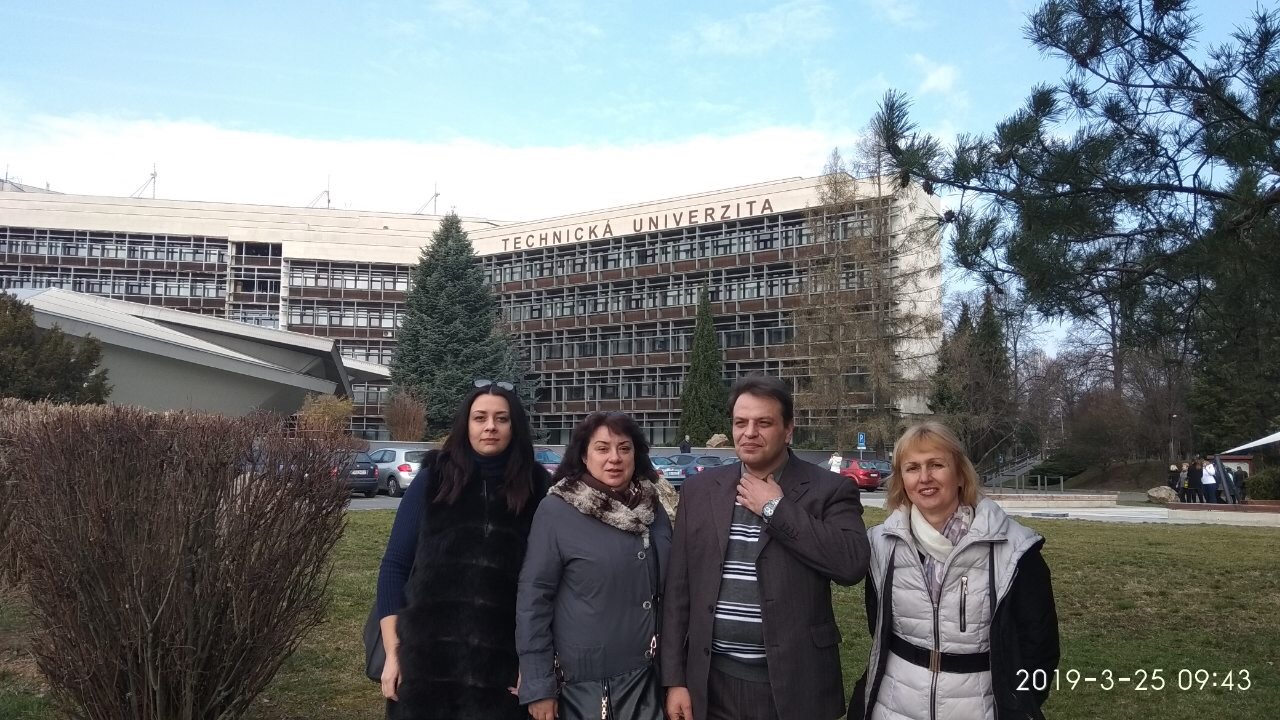 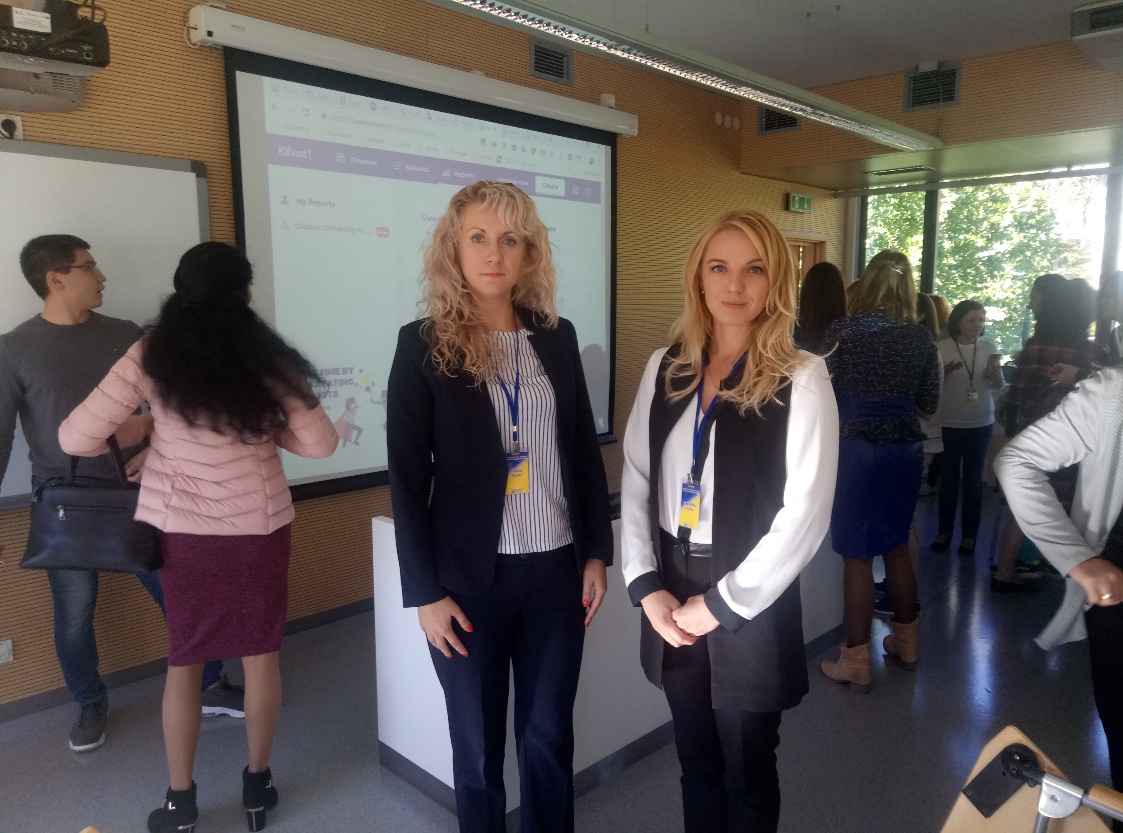 Uniwersytet Ekonomiczny w Krakowie в Польщі.
Відвідування сучасних виставок та професійних заходів
18 грудня студенти та викладачі КНУБА побували на екскурсії в     офісі віртуальної реальності touch панелі 3-D візуалізації житлових комплексів 
Української державної будівельної корпорації “Укрбуд”.
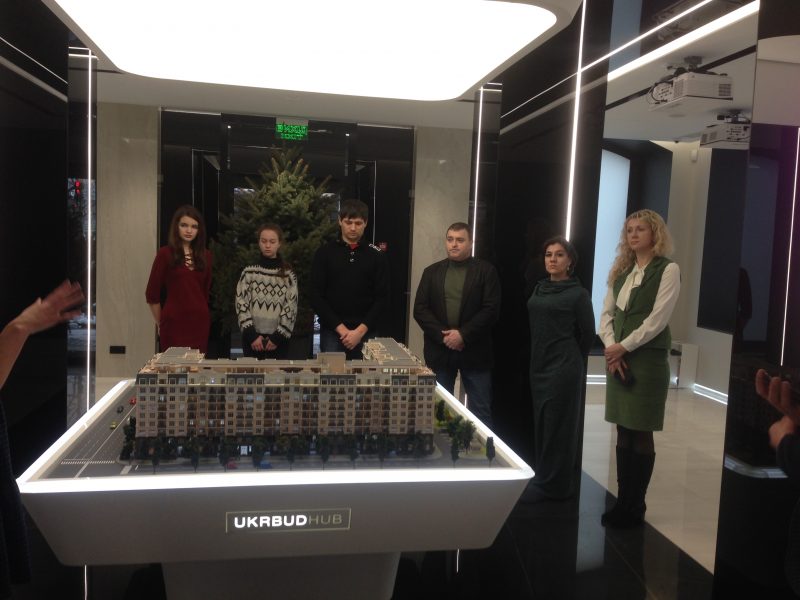 Викладачі КНУБА та студенти відвідали 23 червня      Мистецький арсенал, де відбулась культурна подія року Active House Days, що зібрав найталановитіших            архітекторів сучасності з усього світу.
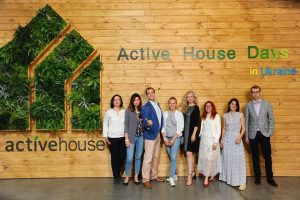 KyivSmartCityForum 2018 – це одна з головних        подій Східної Європи, присвячена популяризації    технологій для розумного міста і впровадженню      інноваційних рішень.
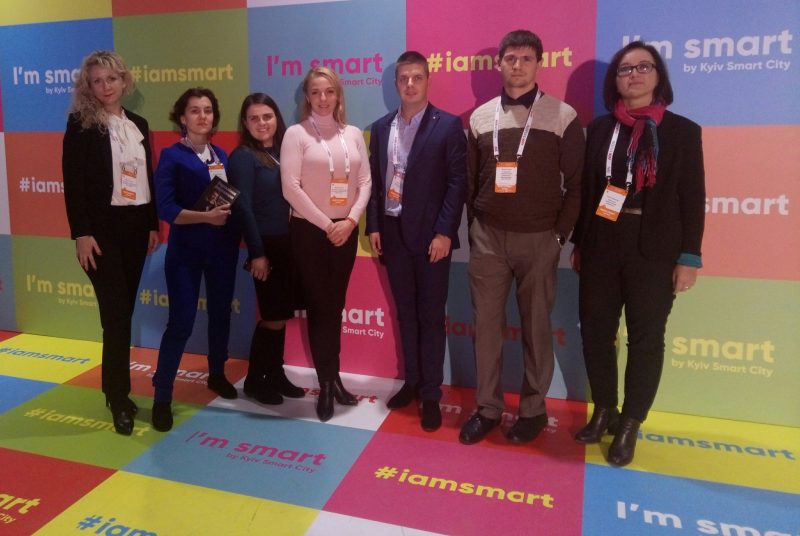 VEKA Ukraine – дочірня компанія        німецького концерну VEKA AG
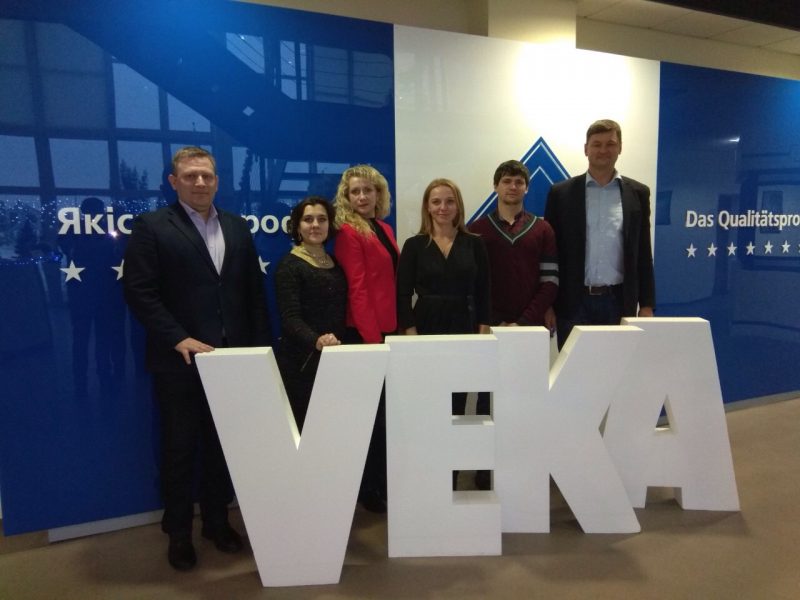 Викладачі (МНР) КНУБА зі студентами          відвідали виставку INTER BUILD EXPO 2019
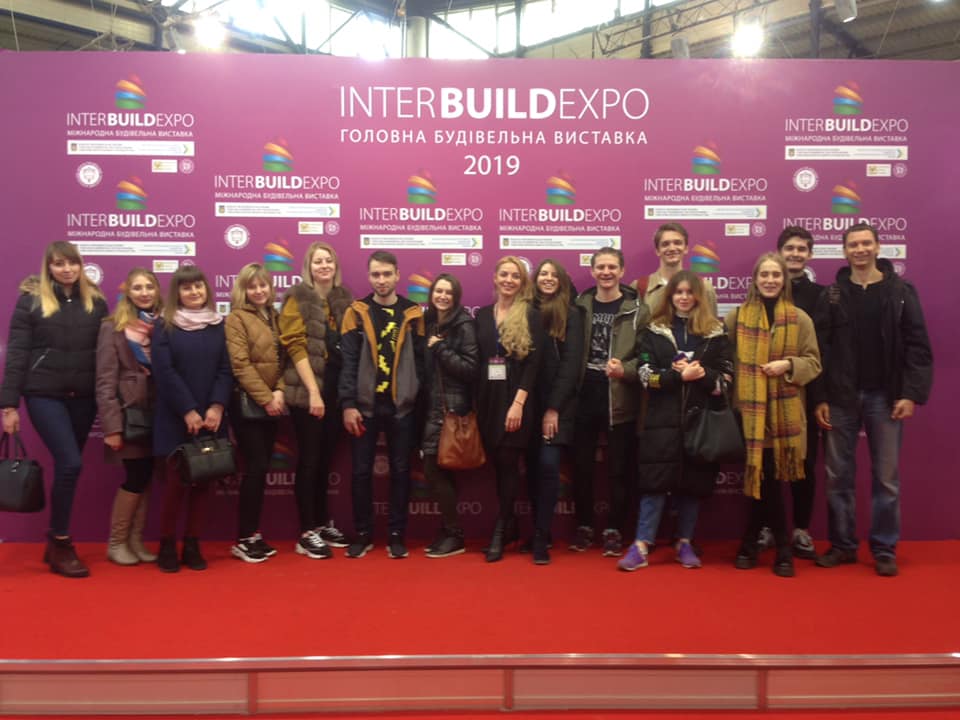 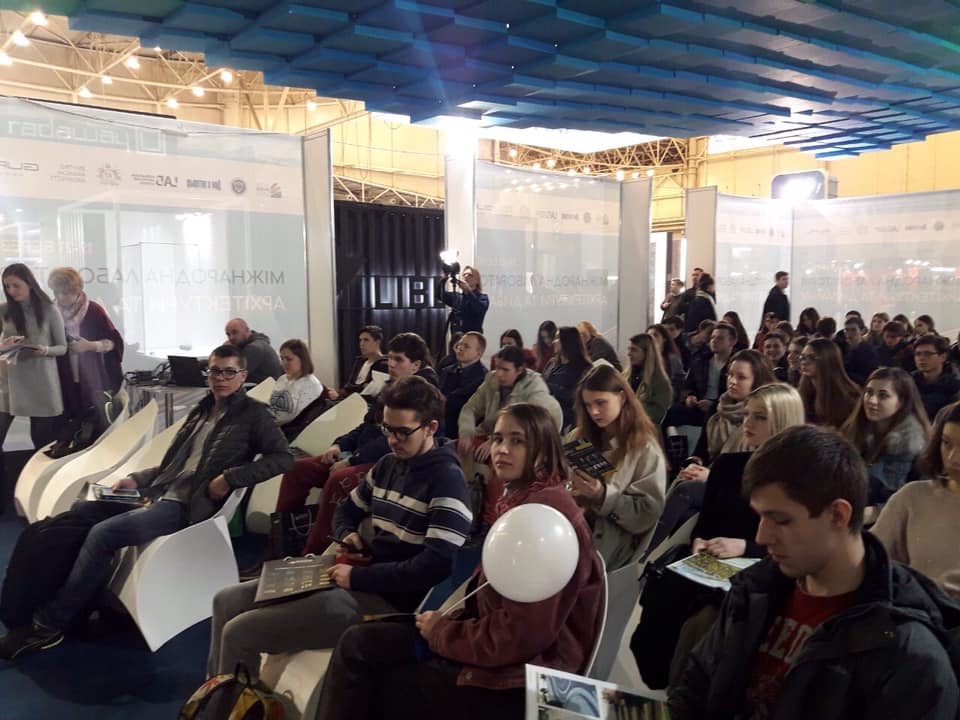 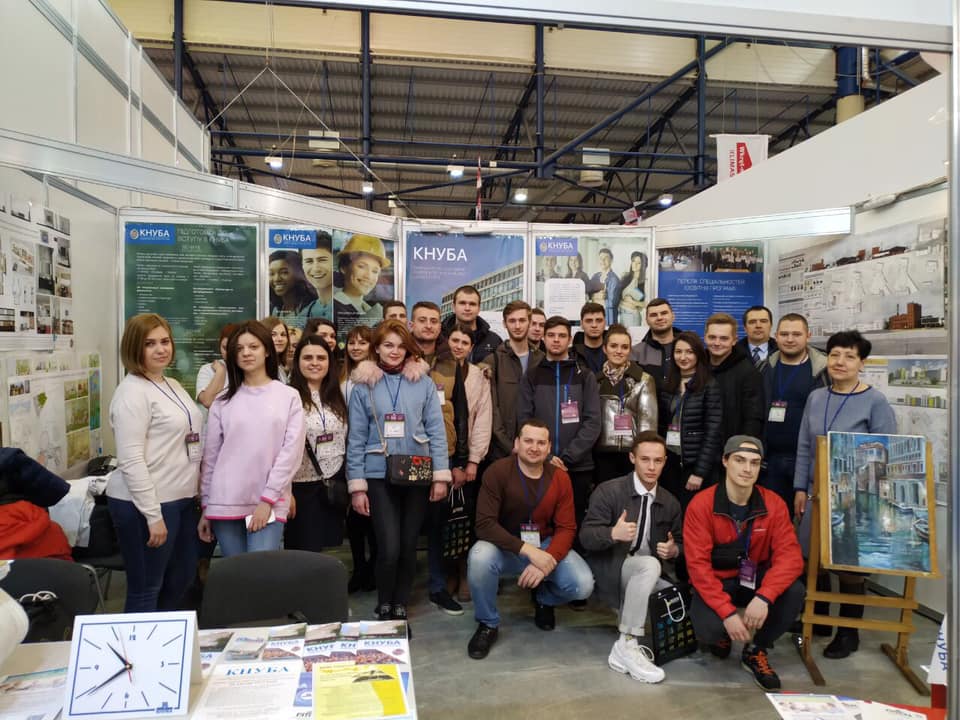 Члени МНР розвивають Hub-рух у КНУБА
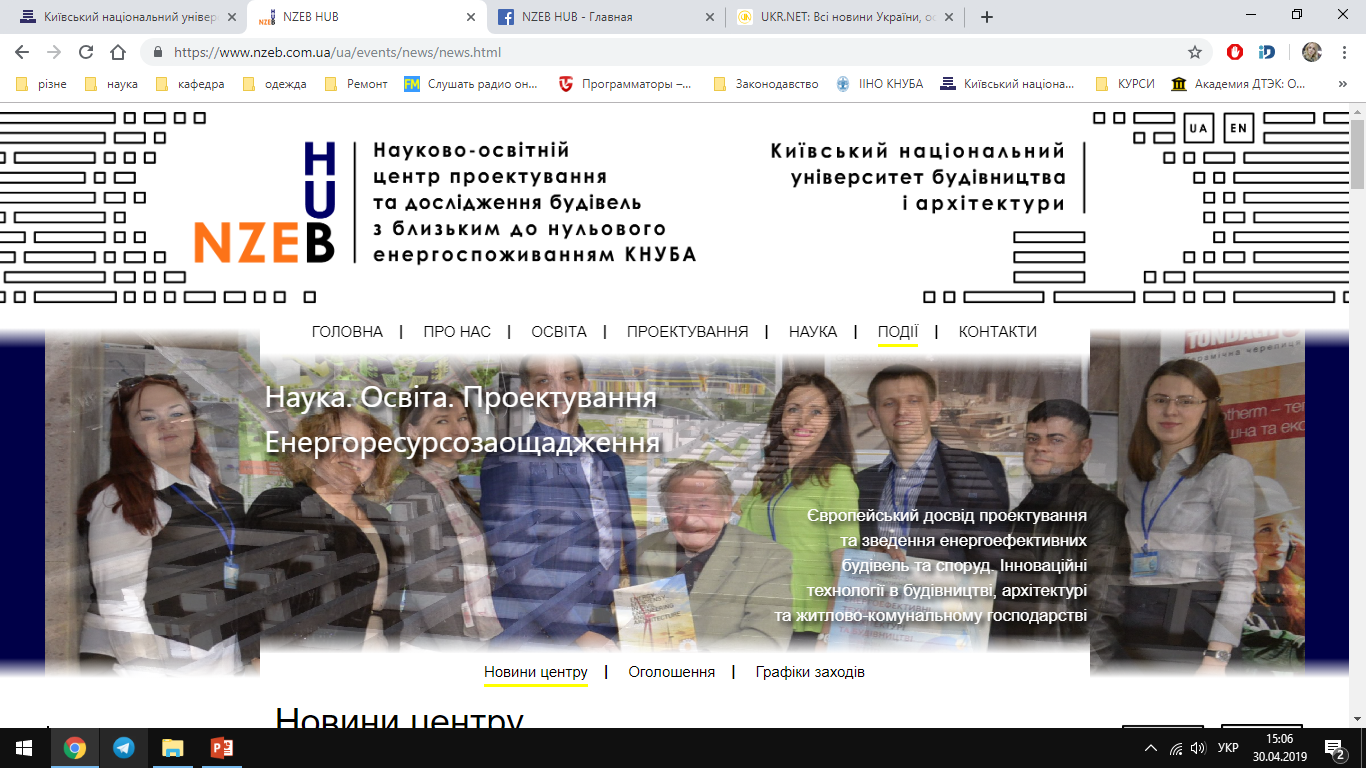 На базі NZEB HUB центру буде створено   Молодіжний центр інноваційних технологій в архітектурі та будівництві
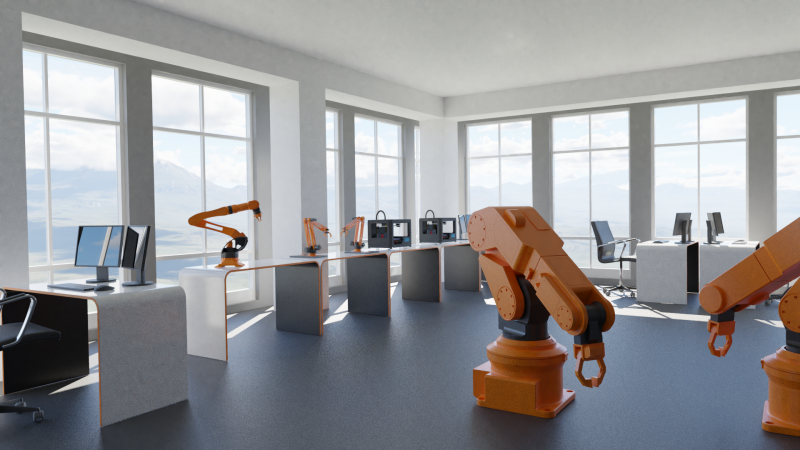 Плани та перспективи
1. Діджиталізація освіти (трансформація освіти під впливом цифрових             технологій) заснована на «Гейміфікації» та «Діджіталізаціі» освіти, де на зміну    традиційним методам викладання будуть впроваджуватись «ігротехнології»,    «координатори онлайн-платформ і освітніх траєкторій».
2. Популяризація та активне впровадження онлайн-освіти і активне                використання платформи  http://org2.knuba.edu.ua
3. Створення системи наскрізного навчання, де студенти на базі одного         проекту будуть робити курсові та розрахункові роботи по всім подальшим          дисциплінам
4. Створення інноваційної екосистеми ЗВО та інтеграція КНУБА в будівельний ринок в епоху Індустрії 4.0
5. Створення startup-руху та сучасних Hub в КНУБА
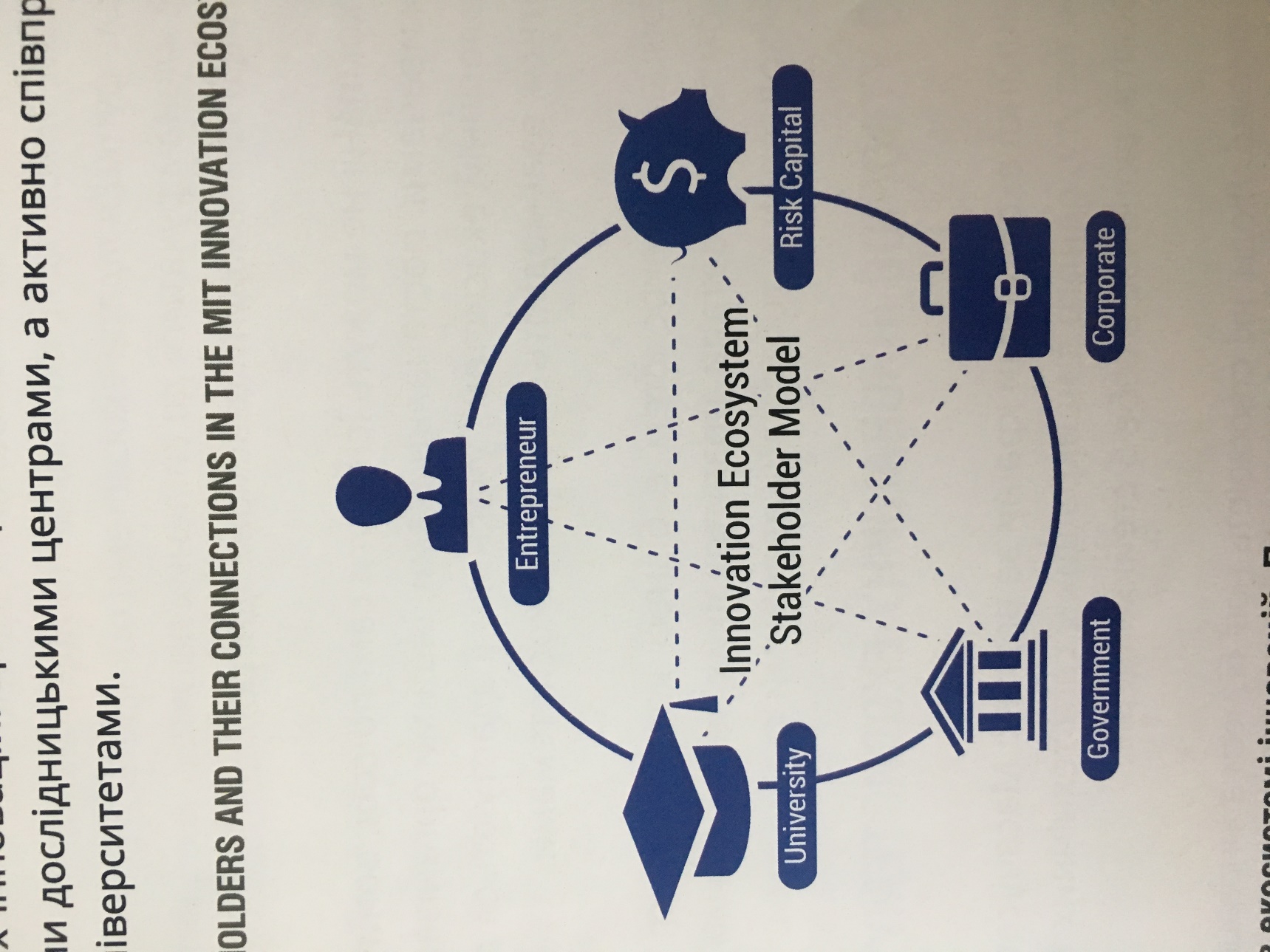 1. Фокус на просвіті ринку
2. Активна інтеграція з вендором – головним партнером та 
провадження навчальних курсів    на їх базі
3. Активна інтеграція в ринок,   співпраця з іншими гравцями –   досягається шляхом створення         власної невеличкої команди, що       займається підрядами на виконанні інженерних робіт
4. Постійна та швидка адаптація навчальних курсів під нові         ринкові вимоги
Проблеми розвитку Молодих науковців
1. Мала заробітна плата, що не стимулює викладача до розвитку в     університеті, а спонукає мати ще додаткову роботу для виживання
2. Відсутність можливостей кар'єрного зростання
3. Наявність привабливих закордонних пропозицій до роботи у вишах, що сприяє відтоку кадрів та зневірі у Альма-матер
4. Відсутність матеріальної підтримки молодих вчених та можливостей поліпшення умов проживання
5. Активний супротив ініціативам молодих викладачів
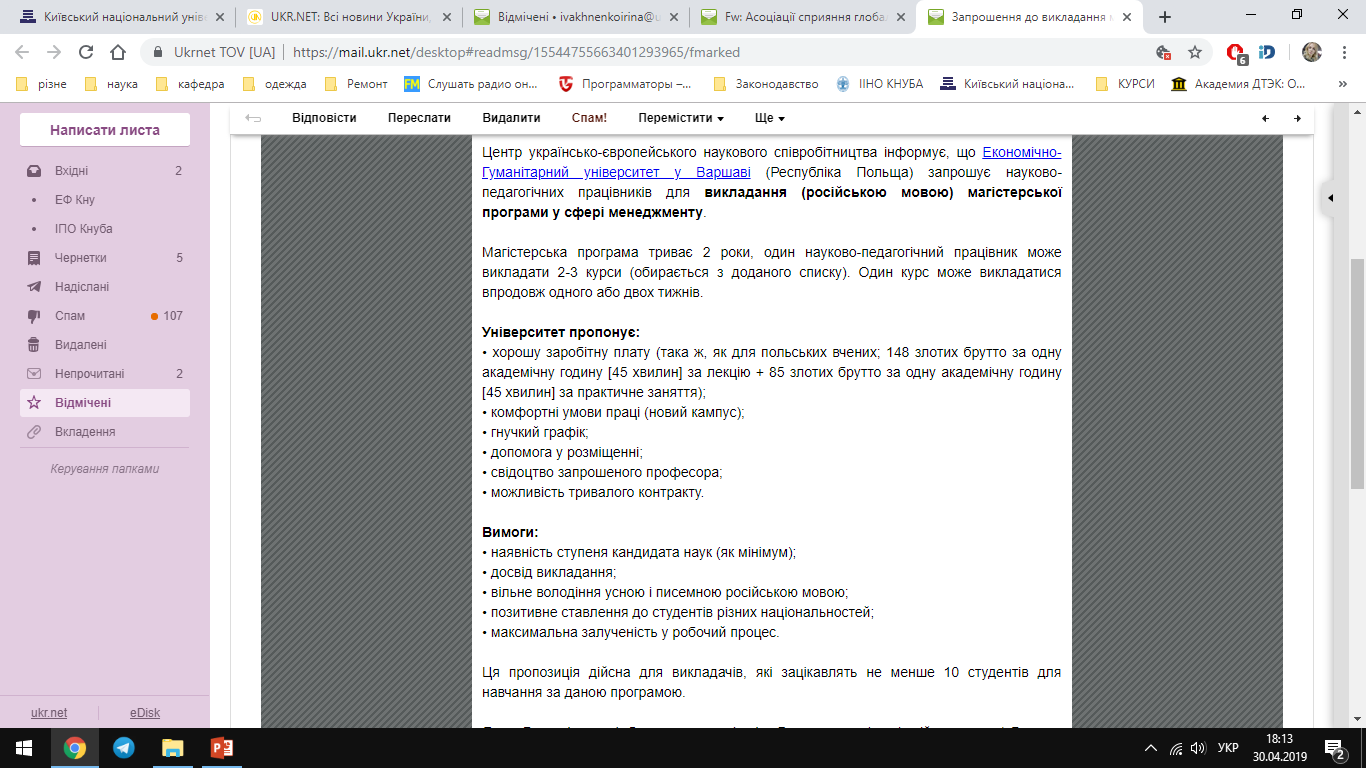 Реальна професійна освіта як головний конкурент системі вищої освіти МОН
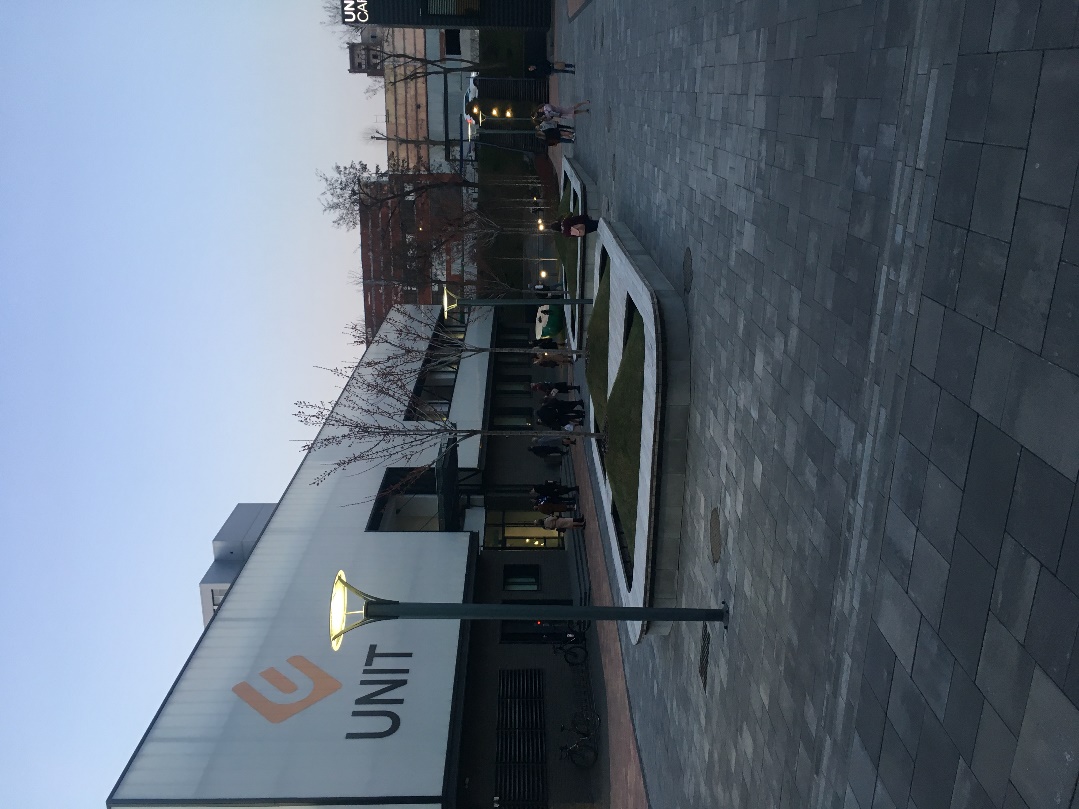 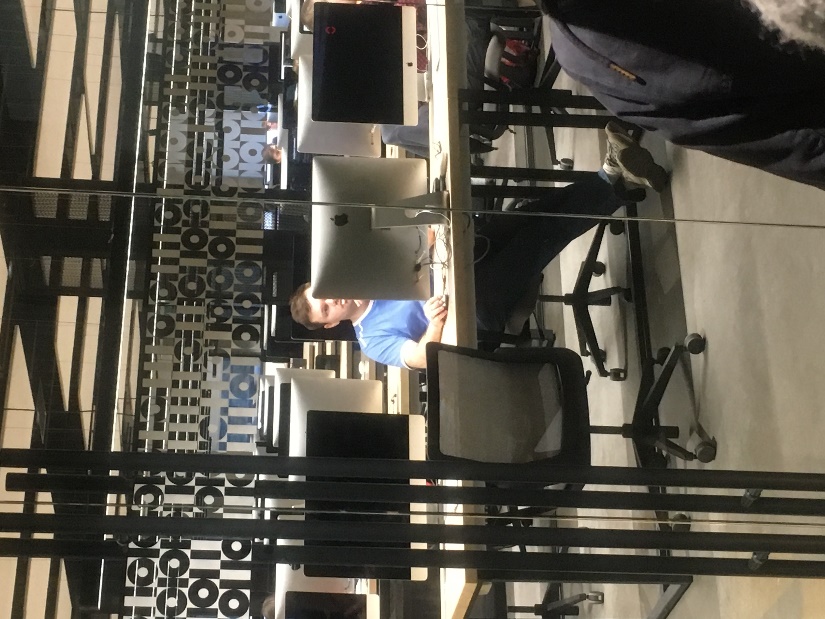 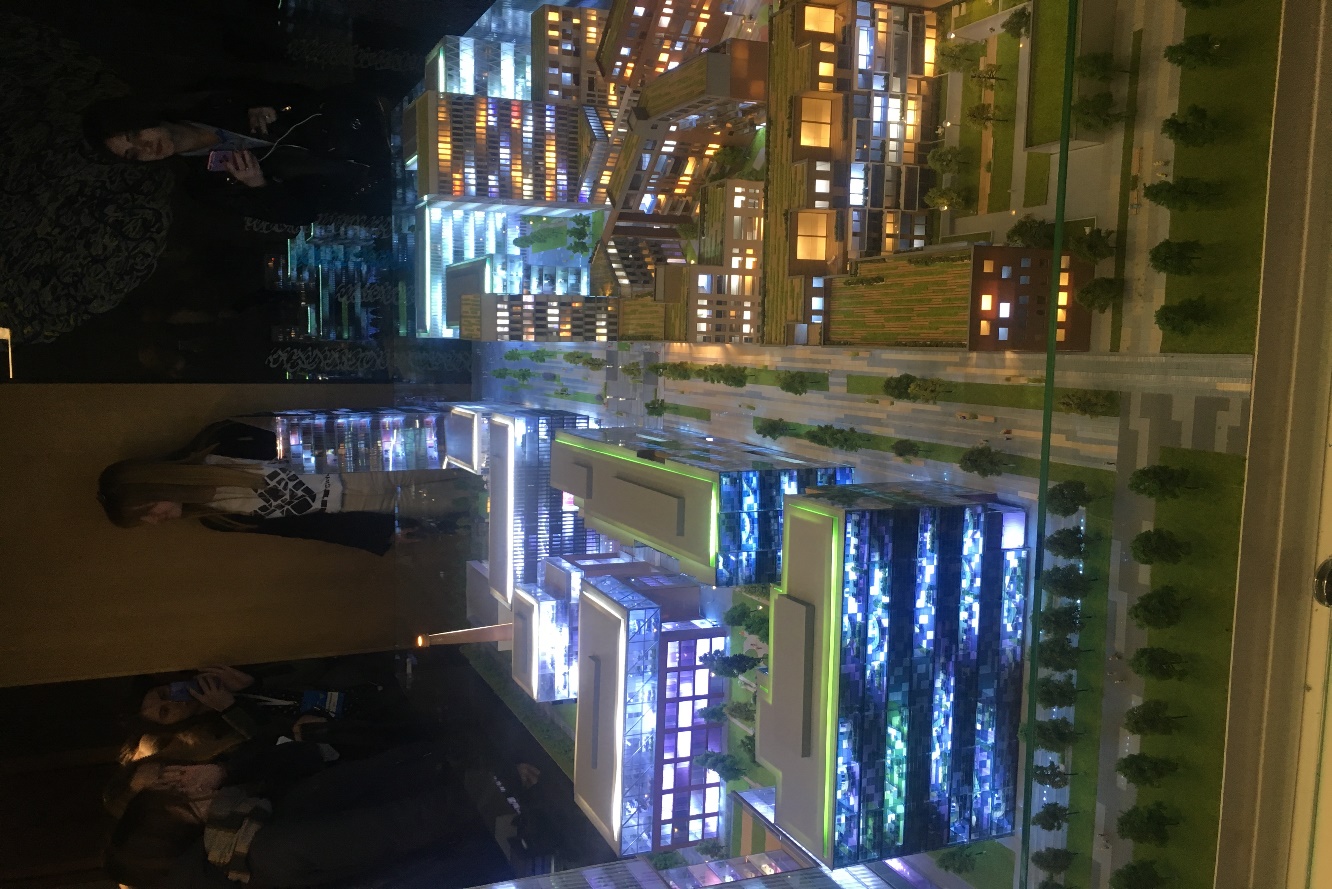 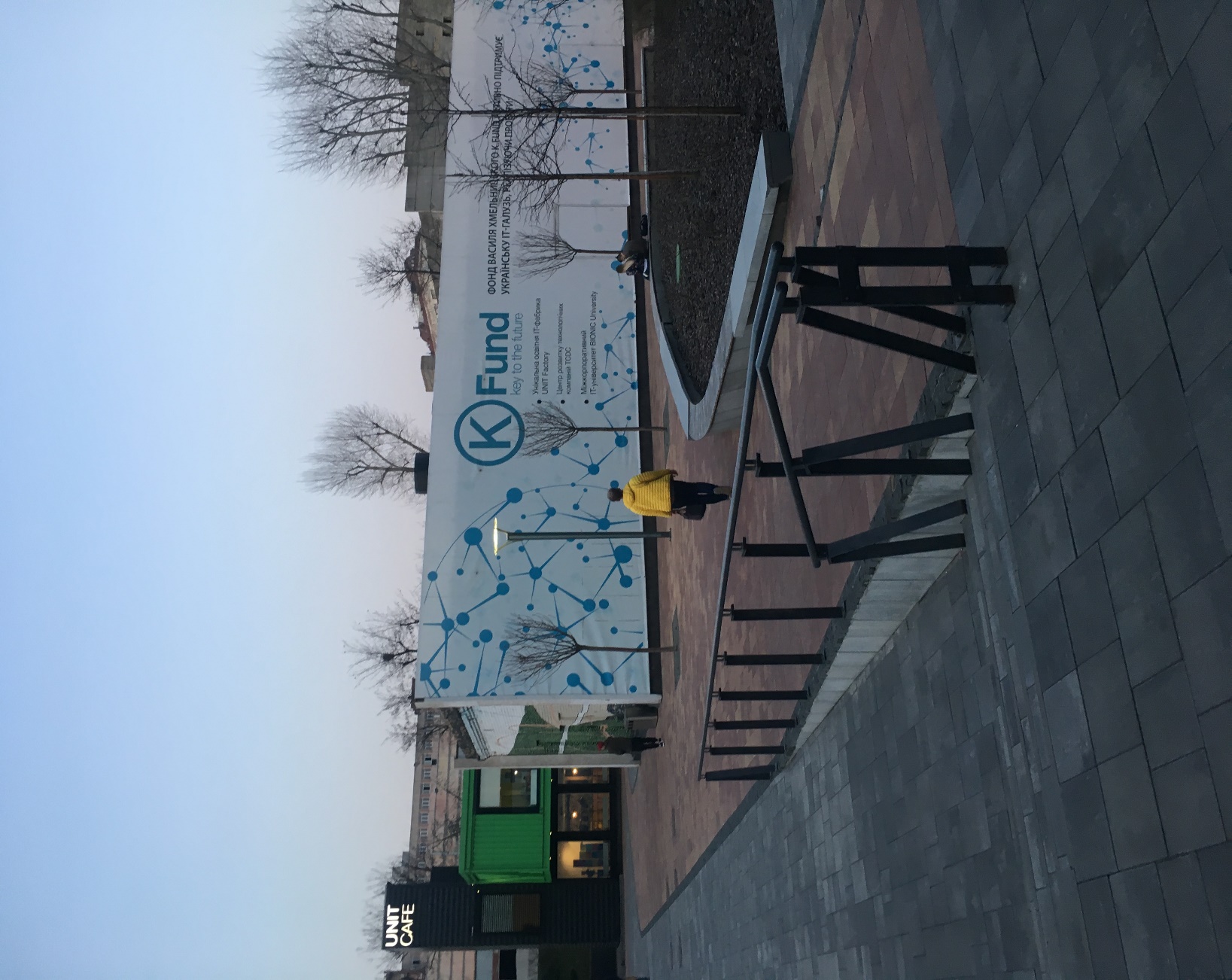 Дякую за увагу!